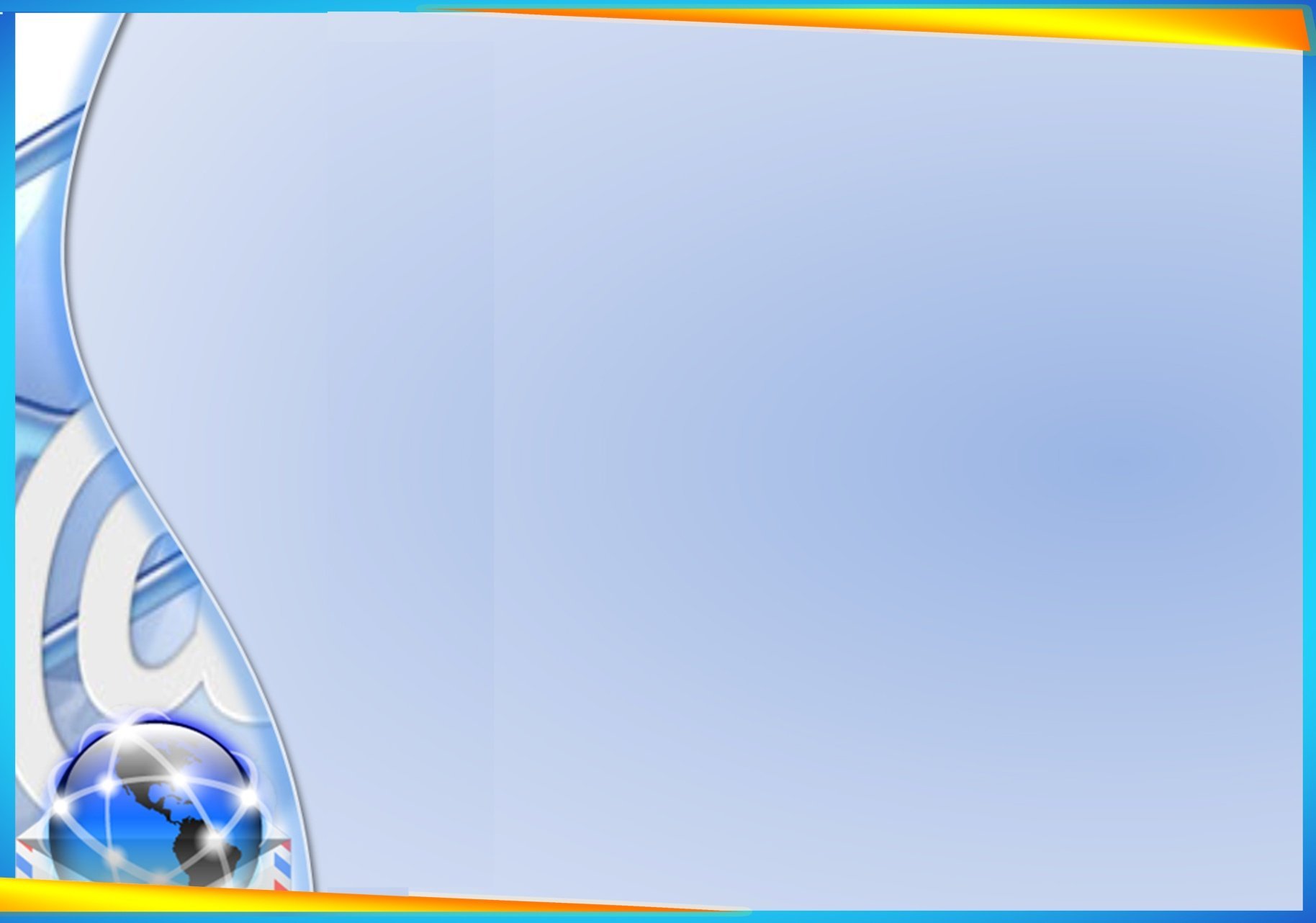 Структурування інформації
3 клас
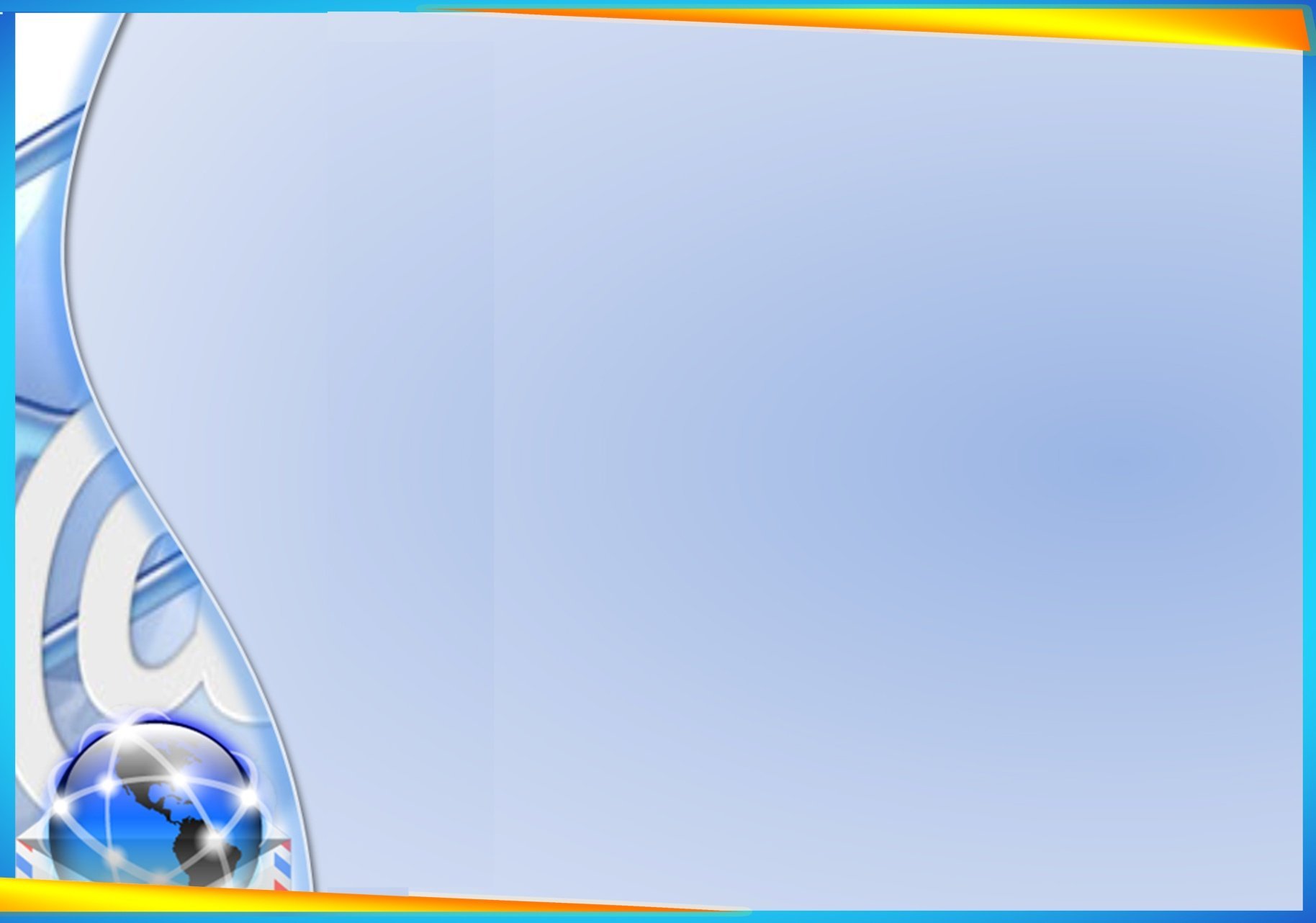 Робота в групахЗнайди та підкресли слова, пов'язані з інформати­кою.
ФЛЕШКА
МОДЕМ
ДИСК
СКАНЕР
ВЕДМЕДИК
КАМЕРА
МОНІТОР
КАРТА
ДРУК
КЛАВІАТУРА
СКАНЕР  
ГУМКА
ЯРЛИК
КОЛОНКИ
ПАПКА
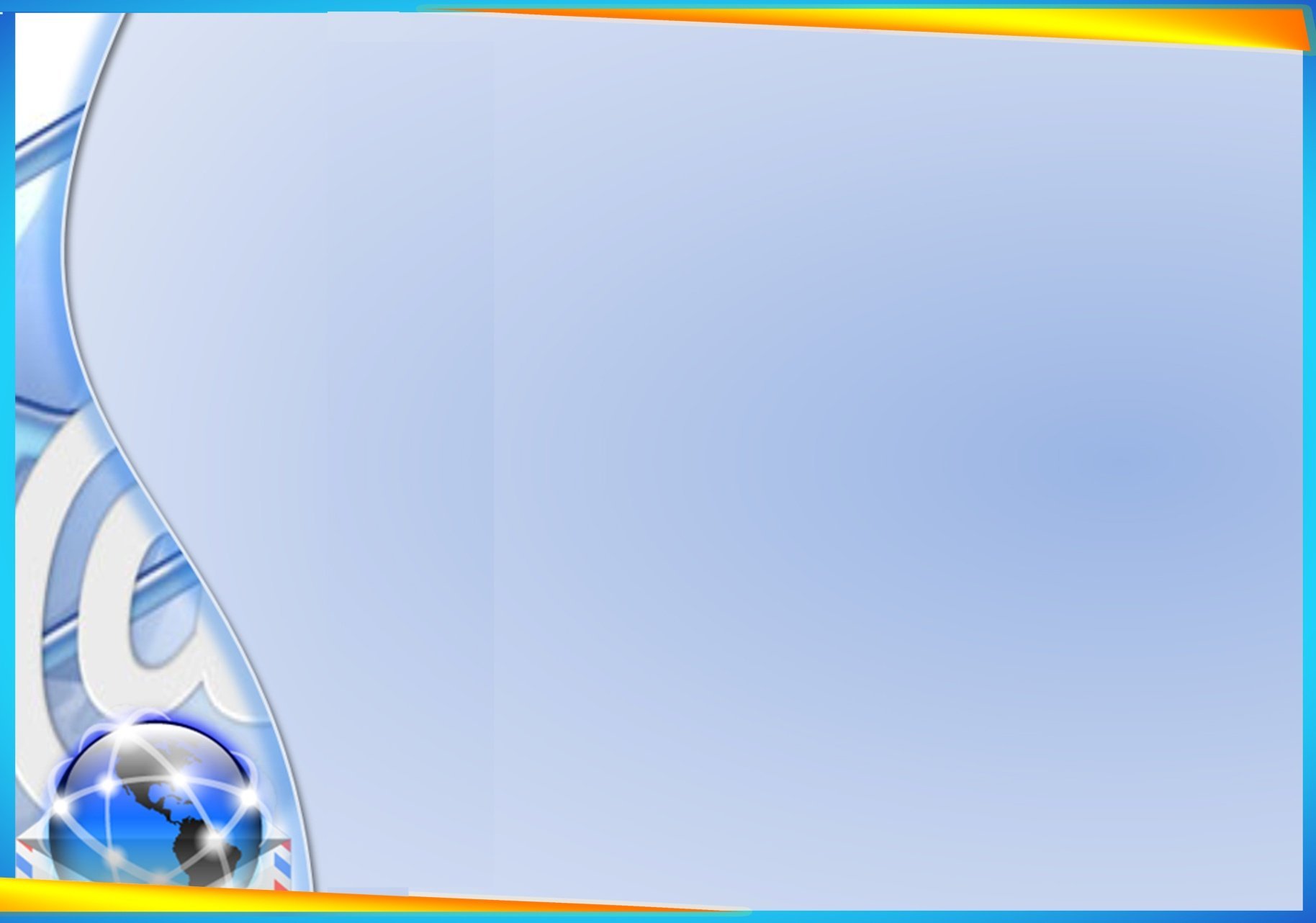 Повторюємо
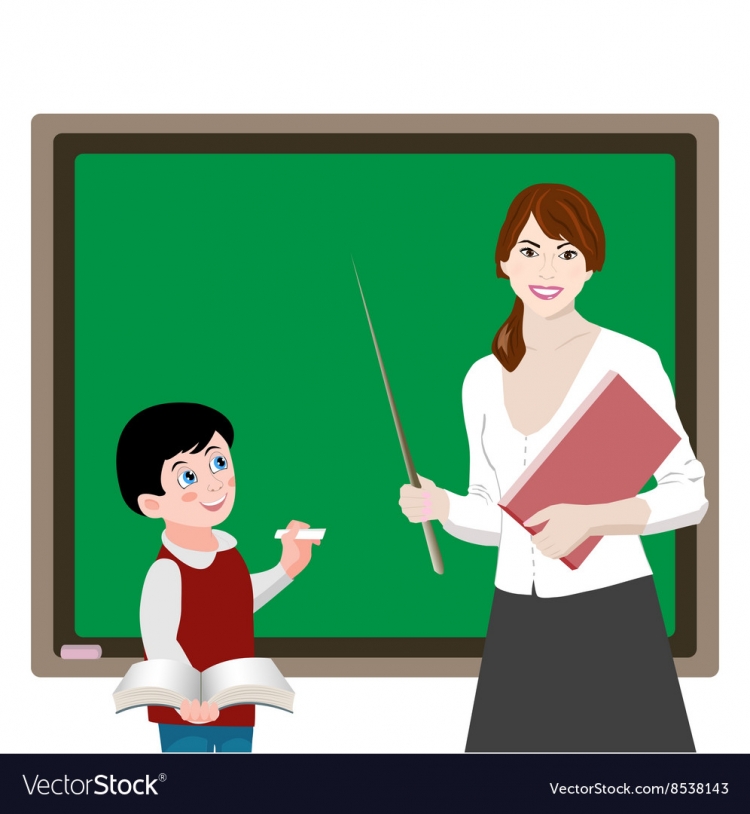 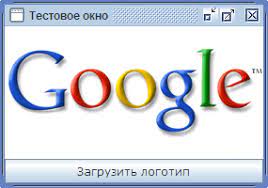 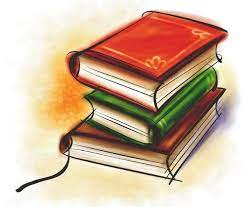 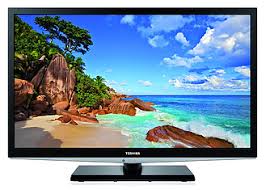 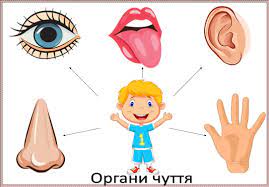 1. З чого ми отримуємо інформацію?
2. За допомогою чого людина отримує інформацію?
5.  Які дії з інформацією відбуваються під час практичної роботи з інформатики?
4.  Хто і кому передає інформацію на уроці?
3.   Які дії з інформацією відбуваються під час уроку?
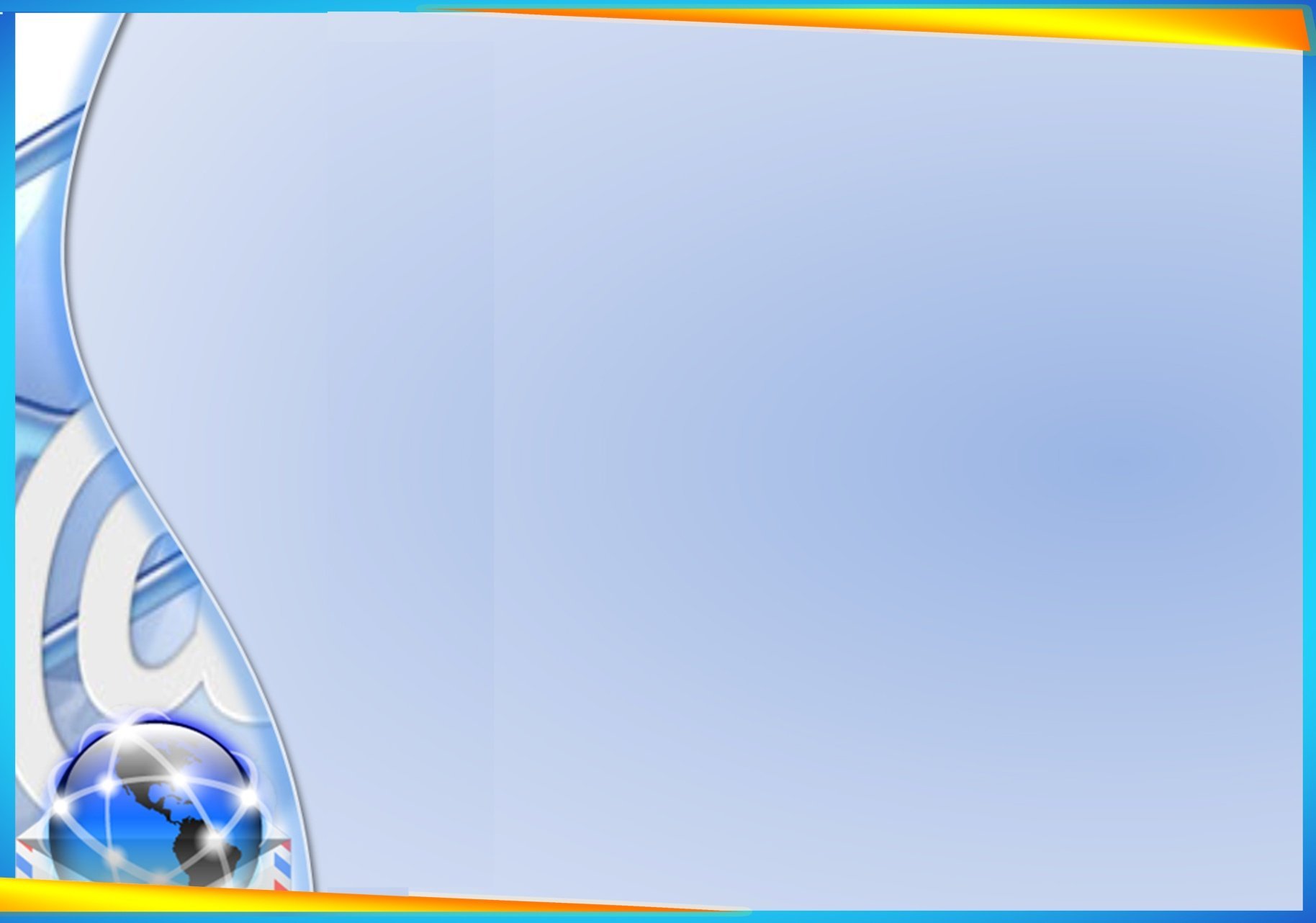 Збереження інформації
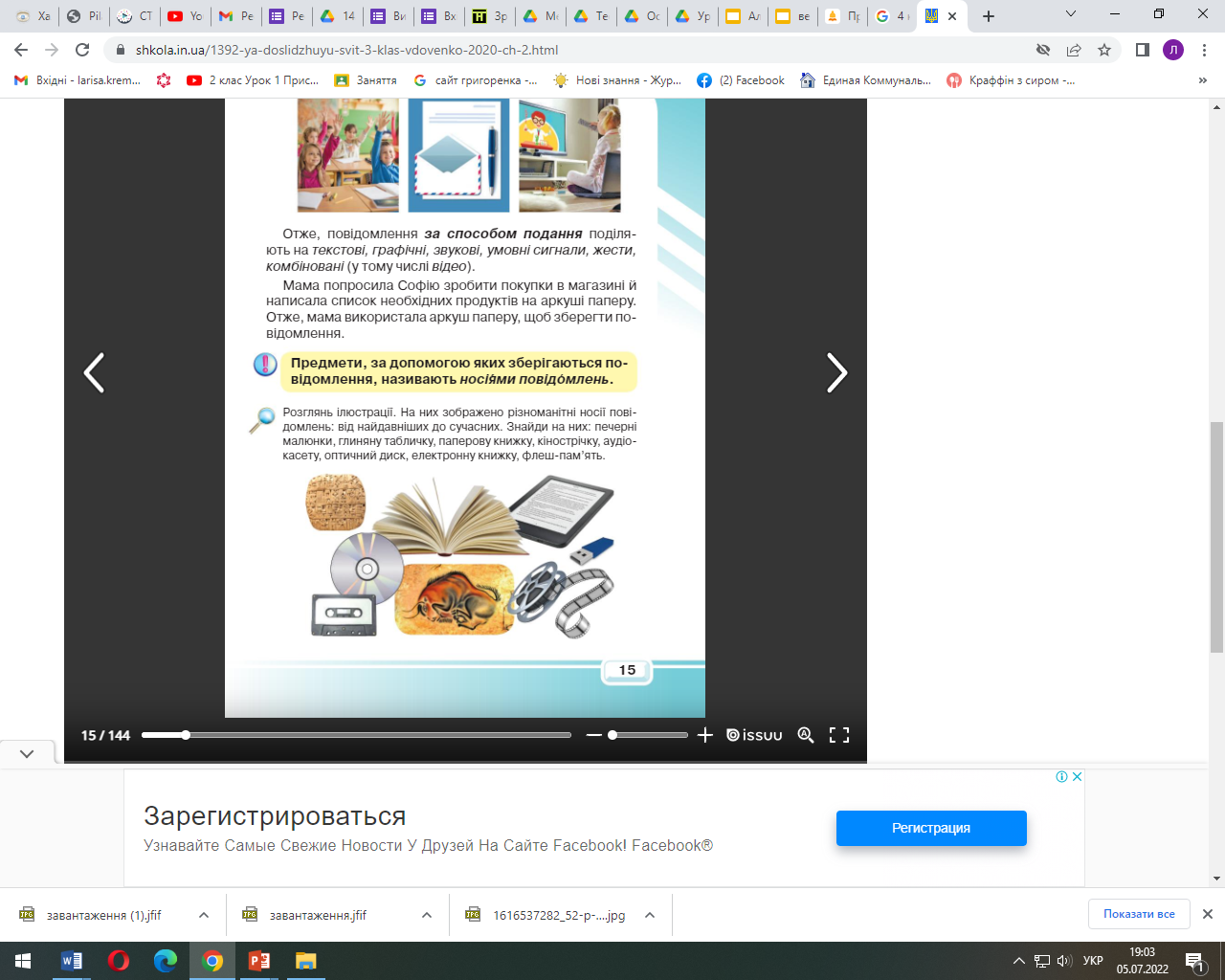 КОЛЮАМН	  -
 КГНИА  -
КАШФЛЕ -
СДКИ  -
МАЛЮНОК
КНИГА
ФЛЕШКА
ДИСК
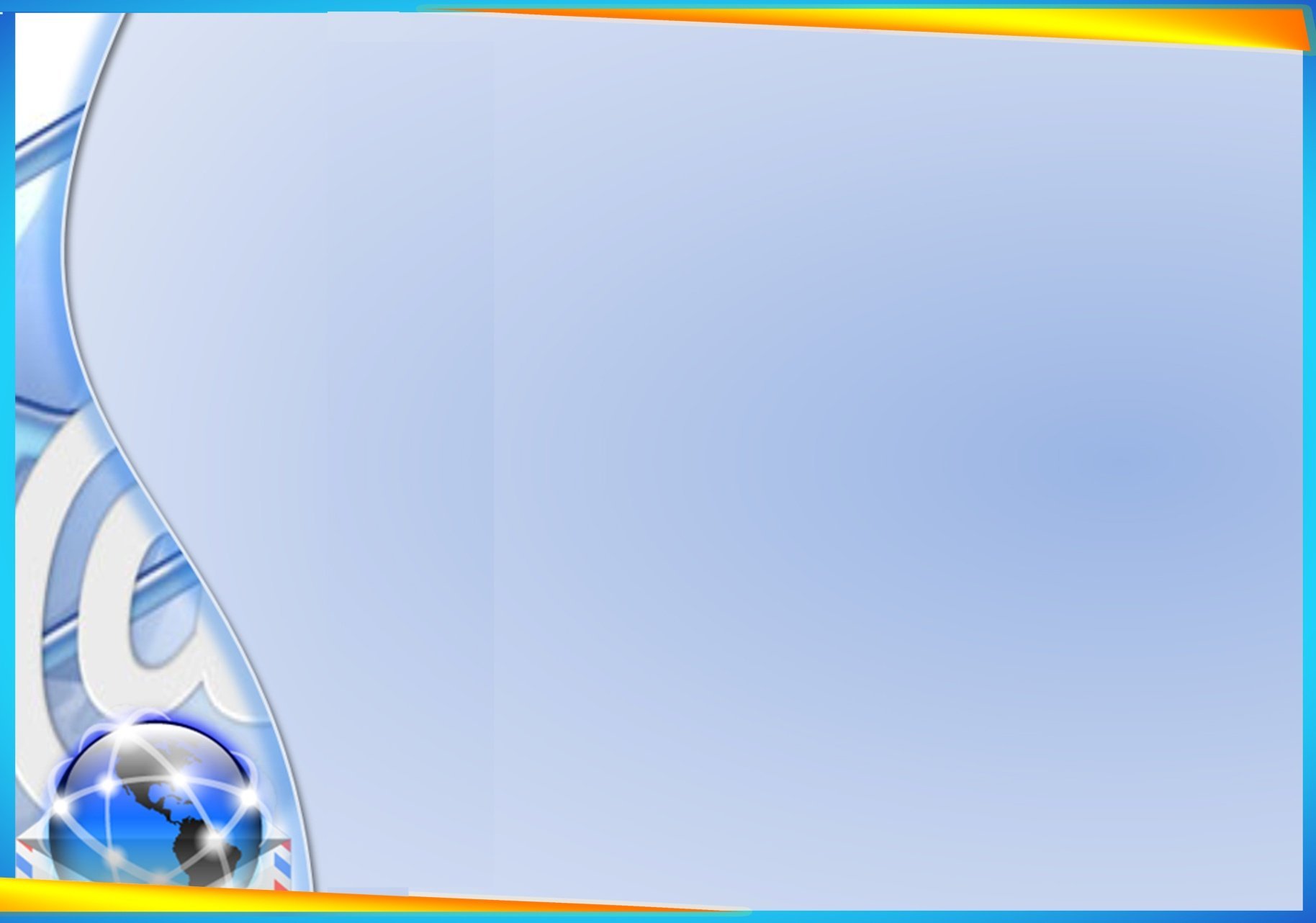 Поняття файла
У комп’ютері всі програми, тексти, зображен­ня та інші документи теж зберігаються у файлах, тільки комп’ютерних. І кожний такий файл має своє ім’я
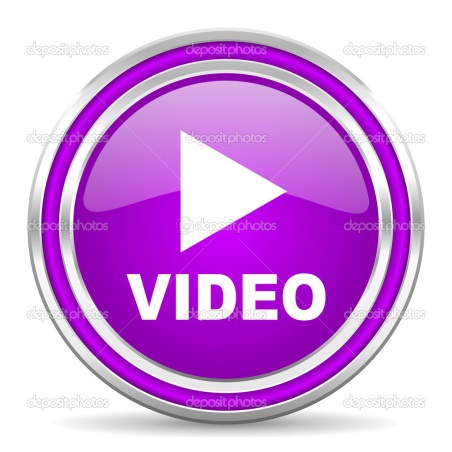 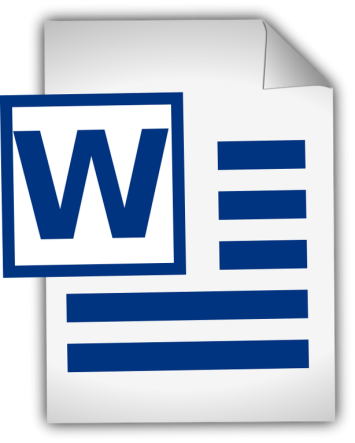 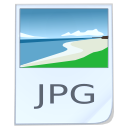 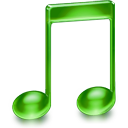 Файли різного вмісту мають різні значки.
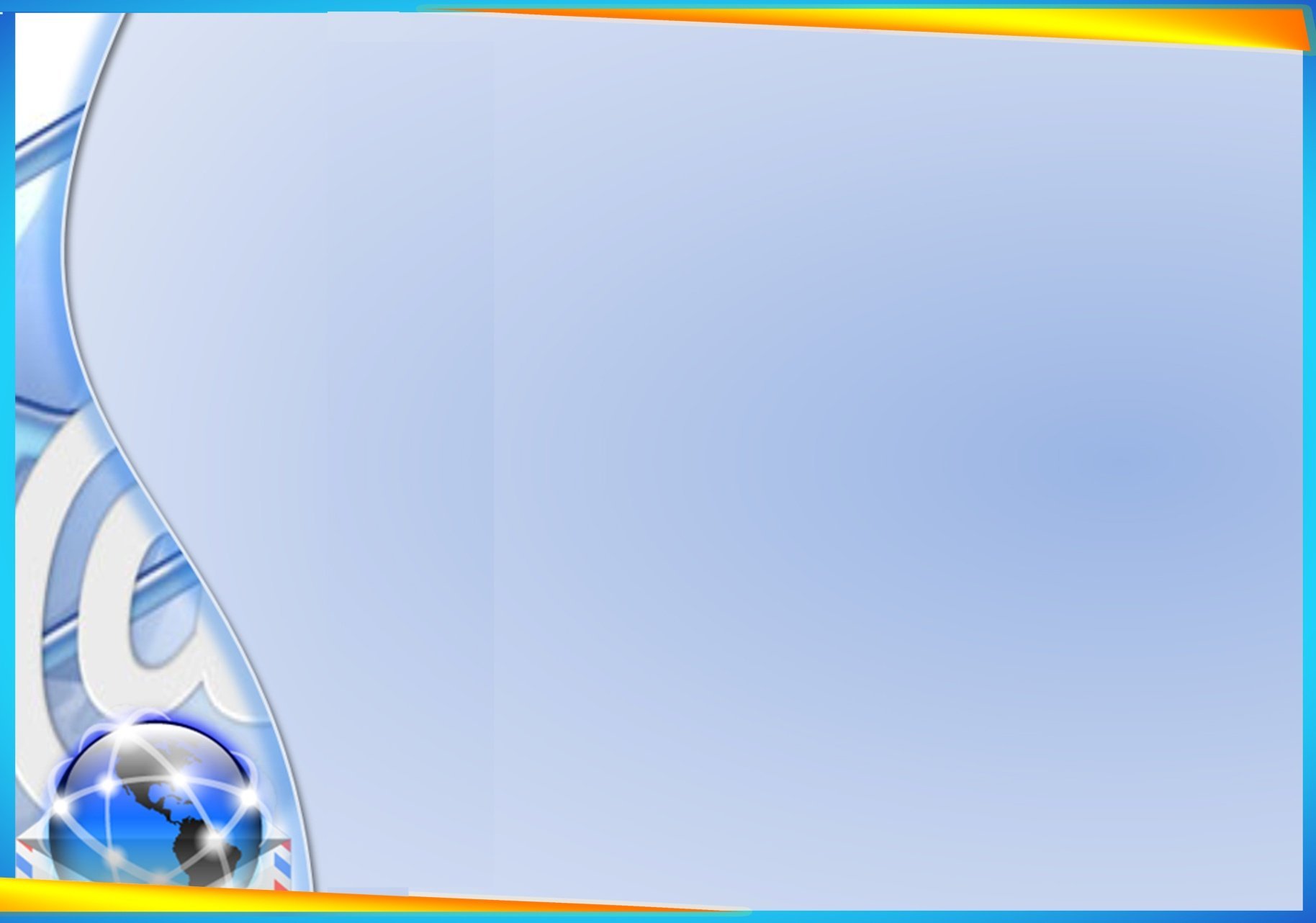 РОЗГАДАЙТЕ РЕБУС
Файл
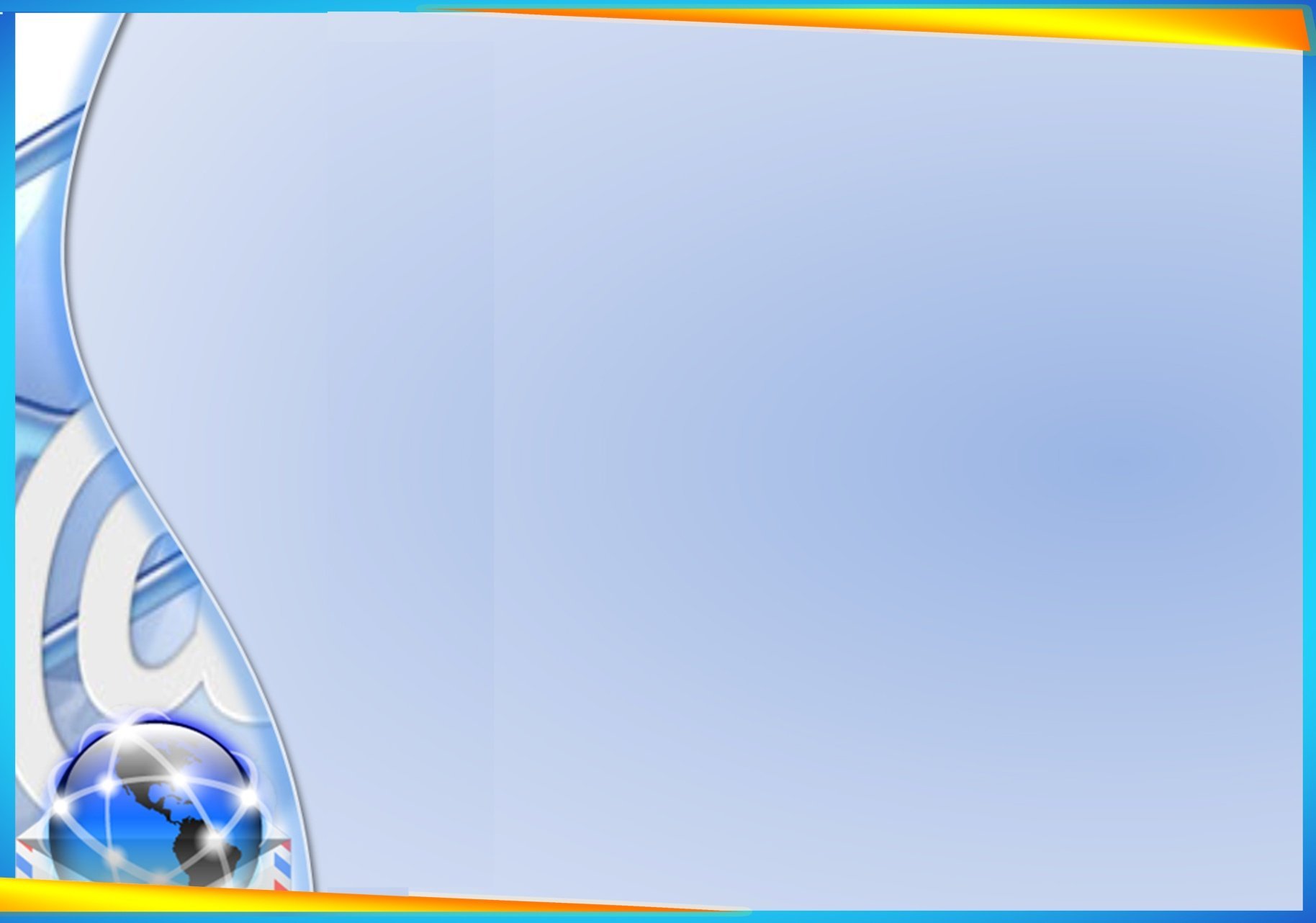 Гімнастика для очей
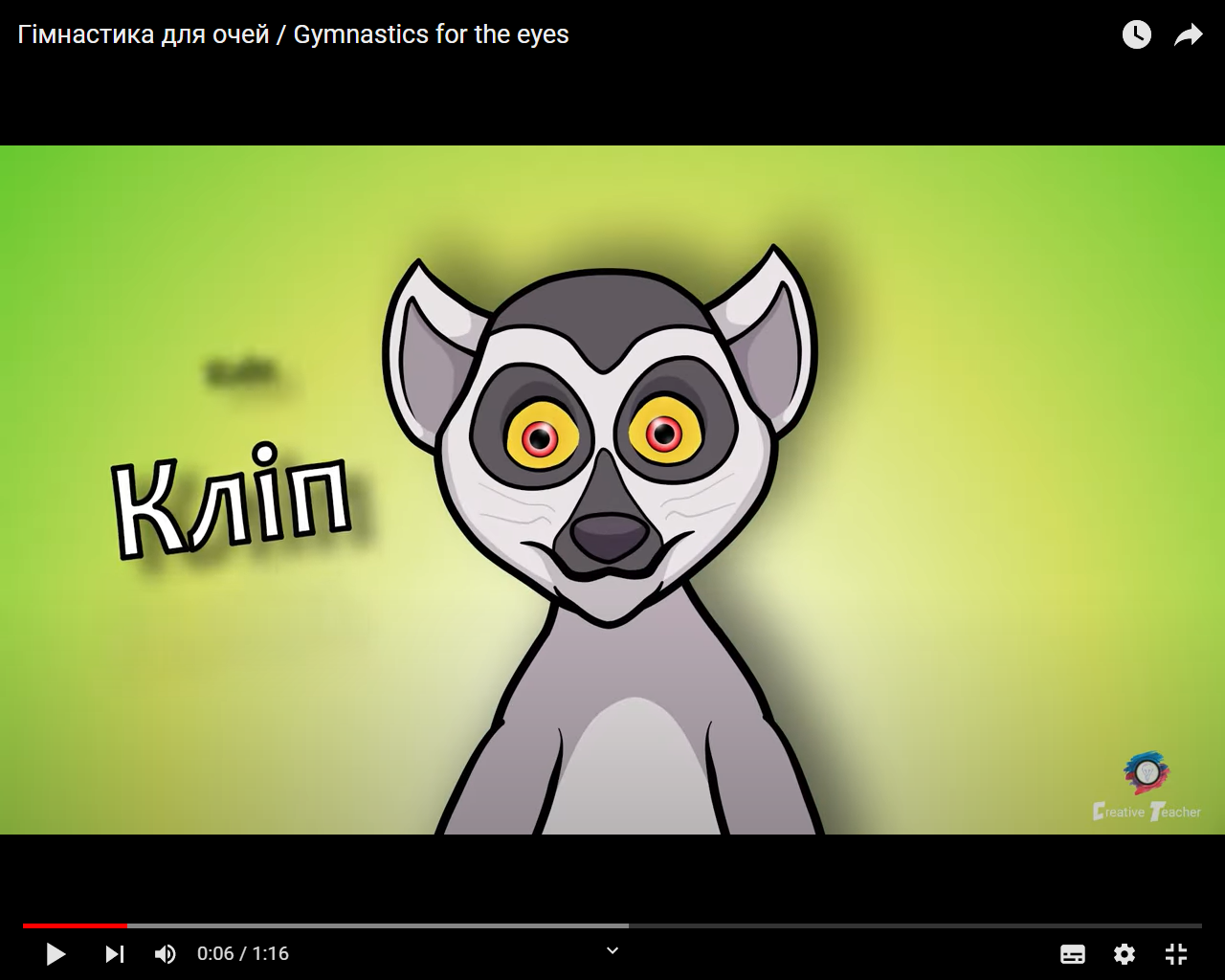 https://www.youtube.com/watch?v=8gvoPGoxnxA
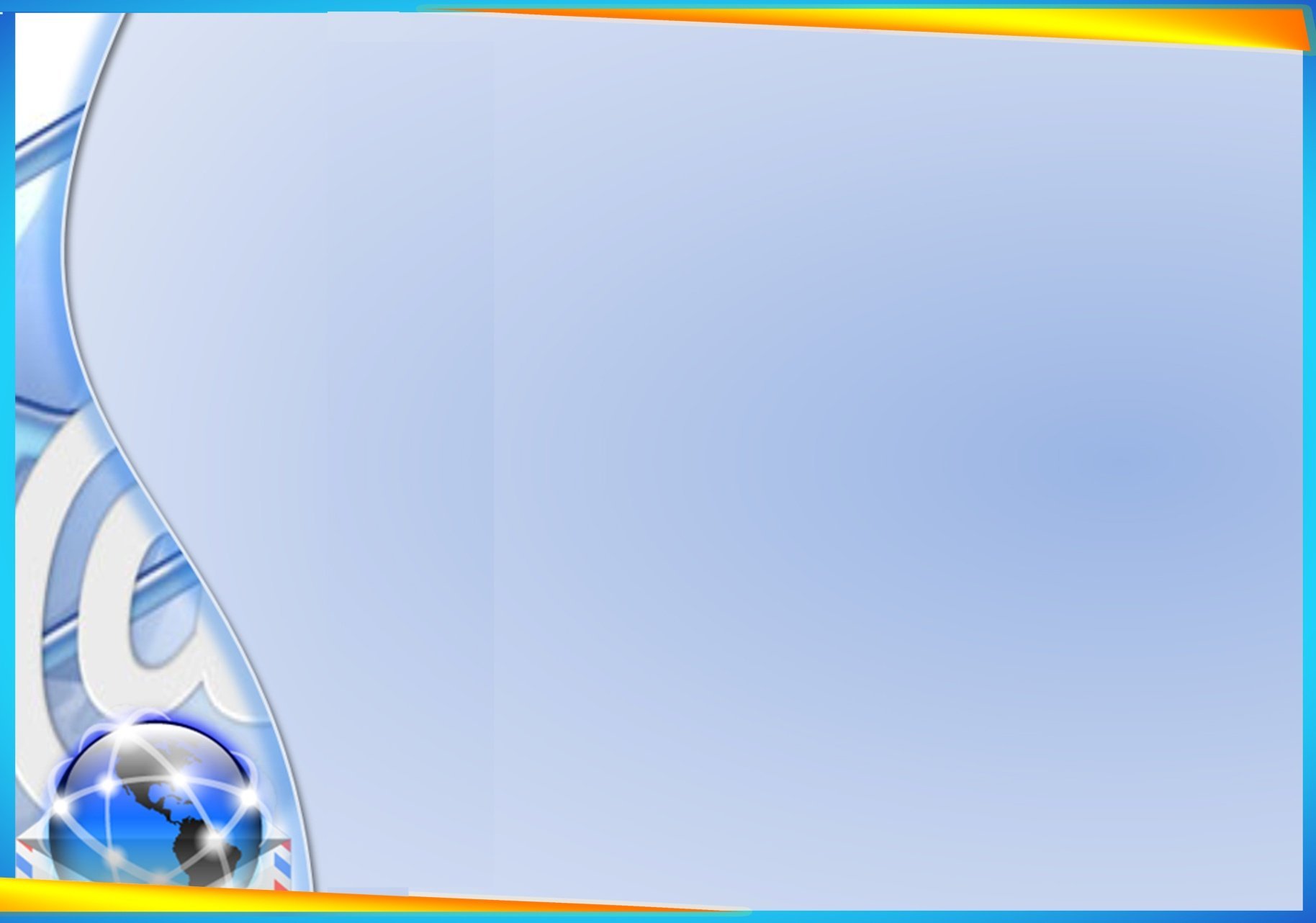 КАЗКА       ДАНИЛКОВЕ                          ГОРЕ
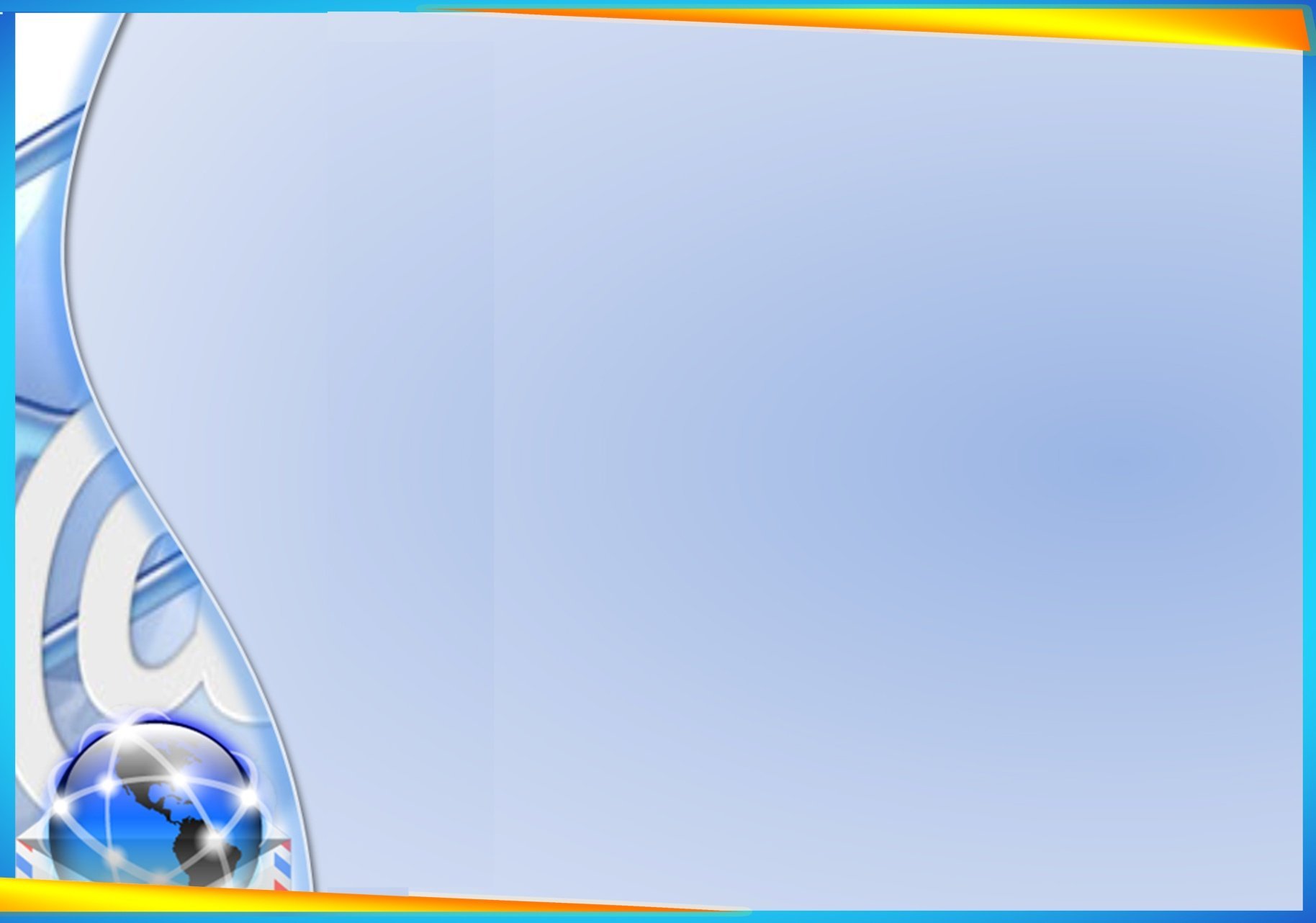 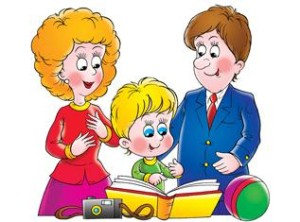 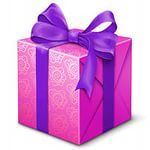 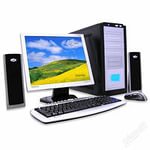 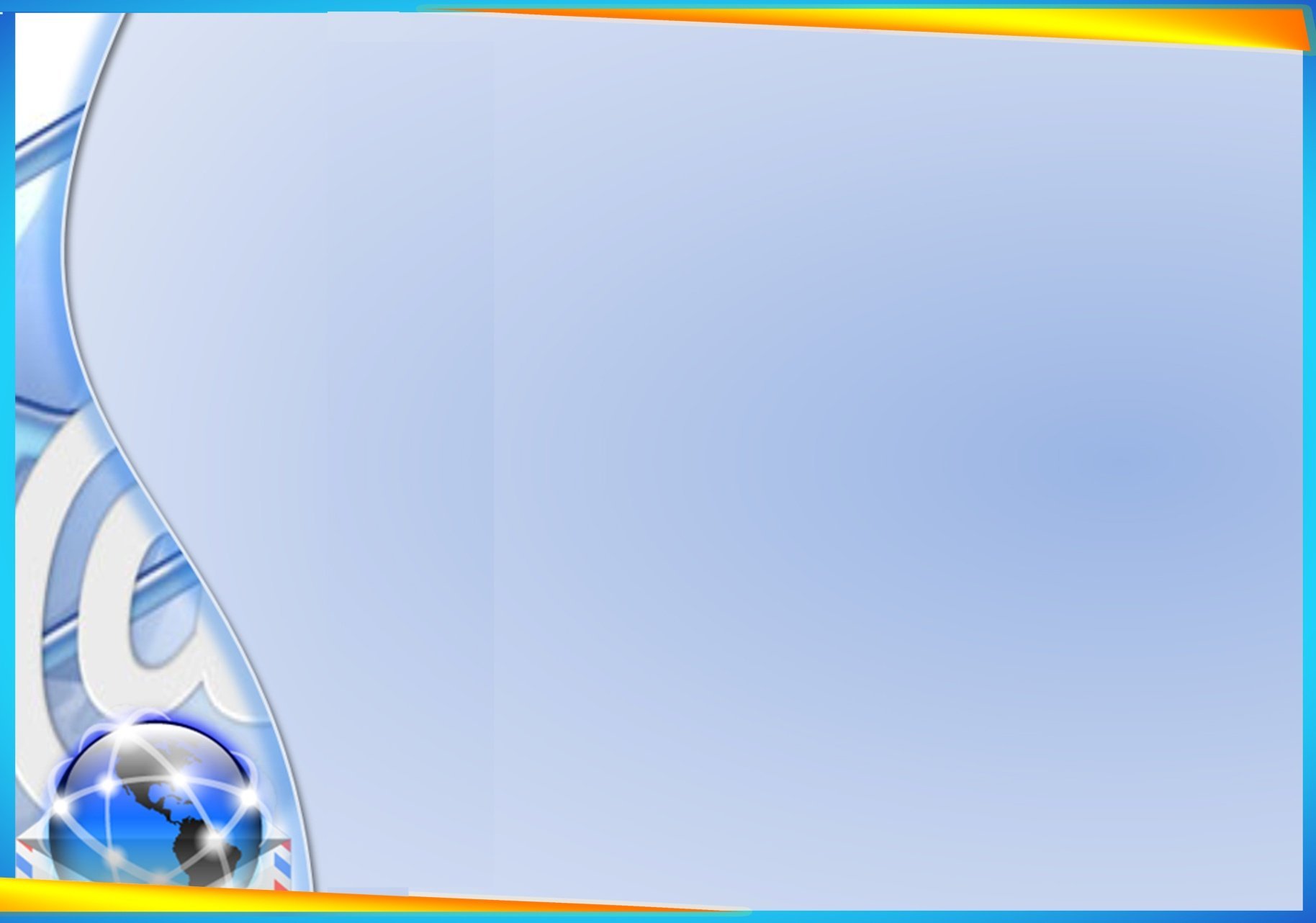 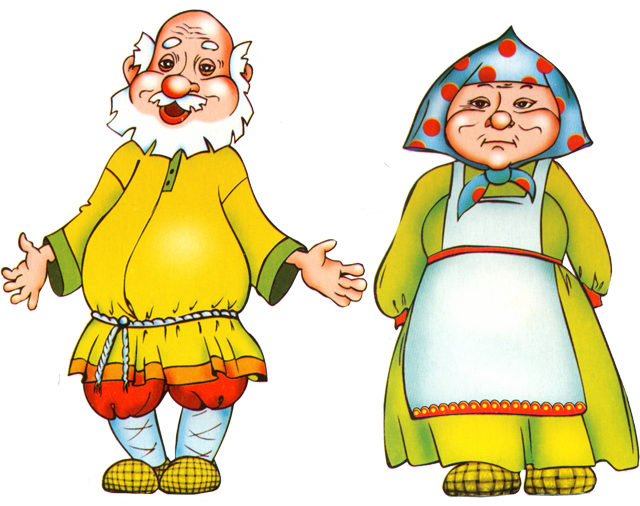 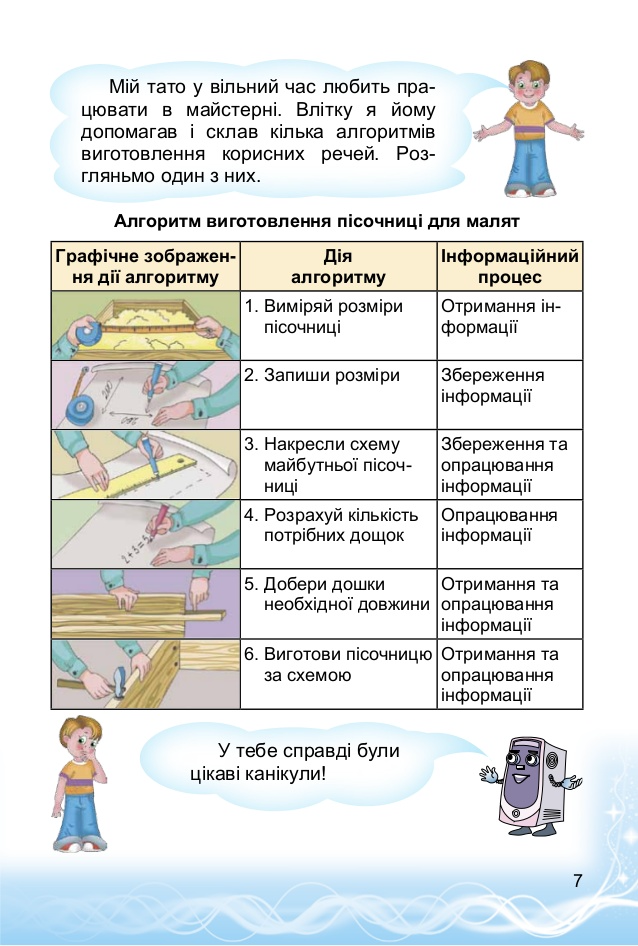 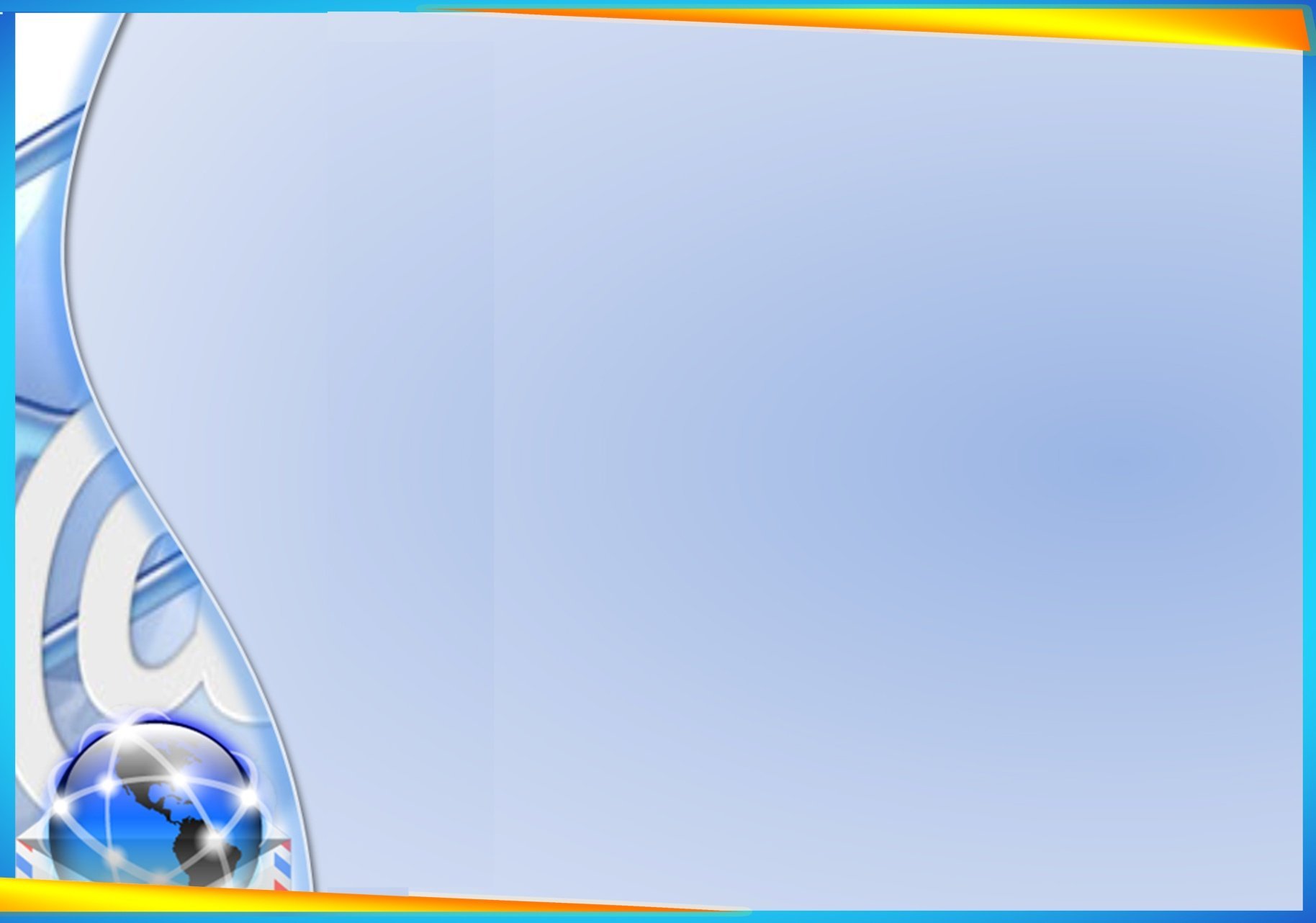 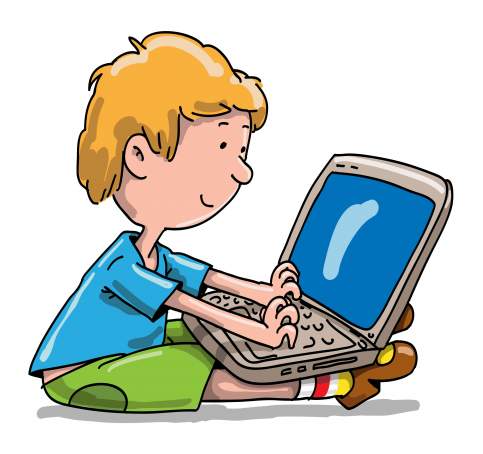 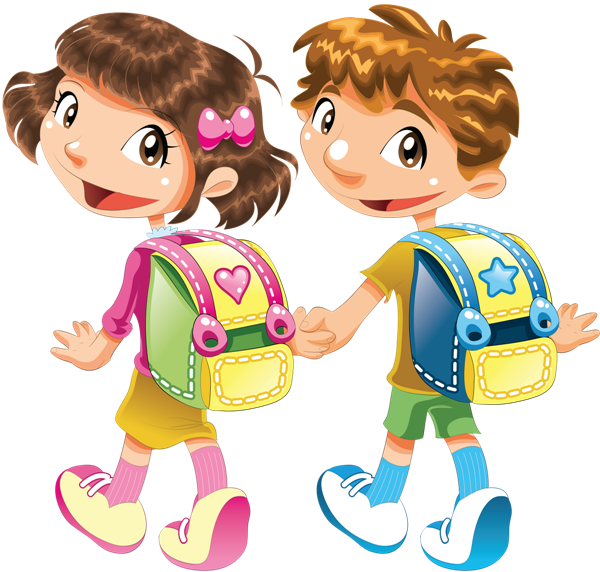 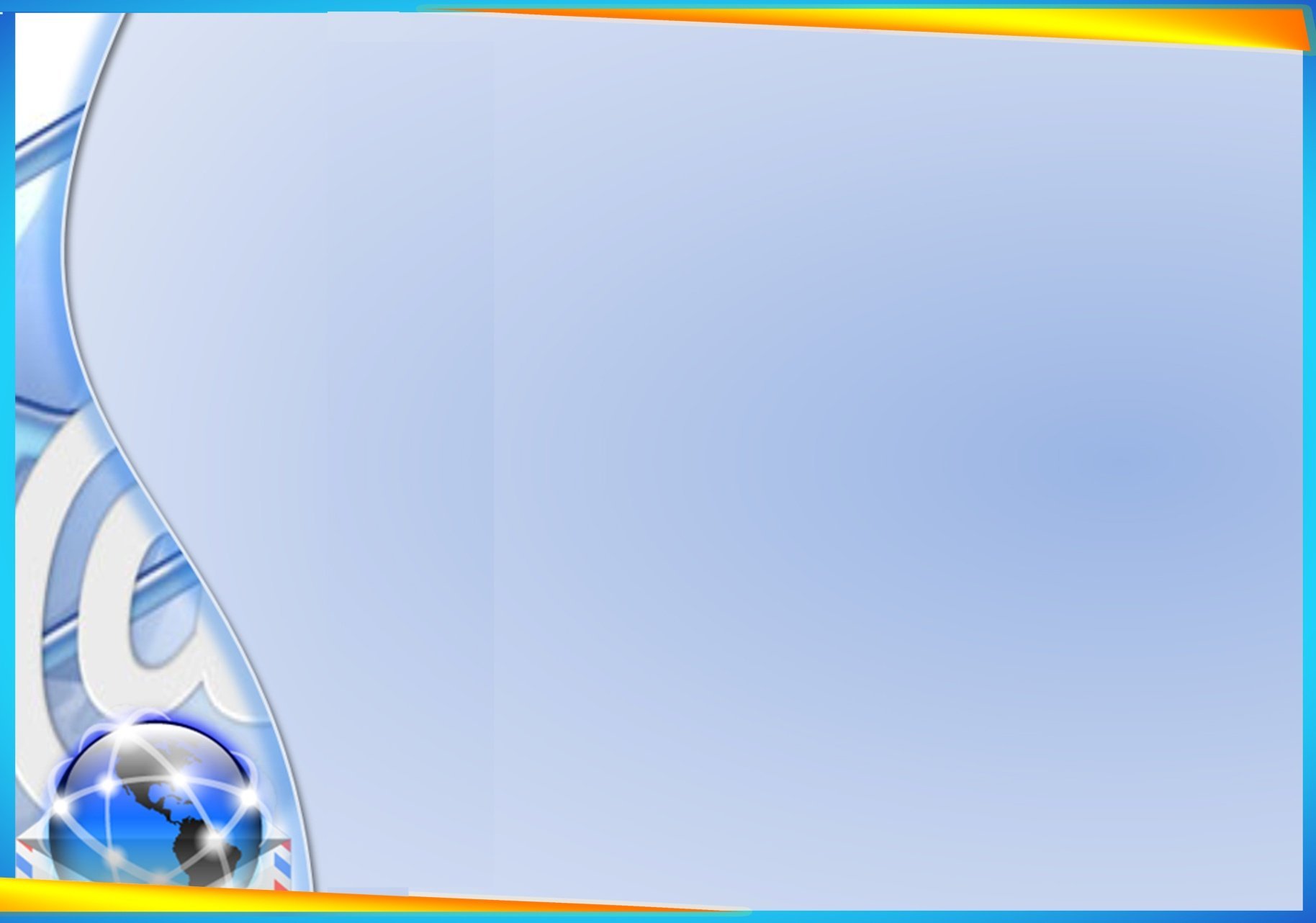 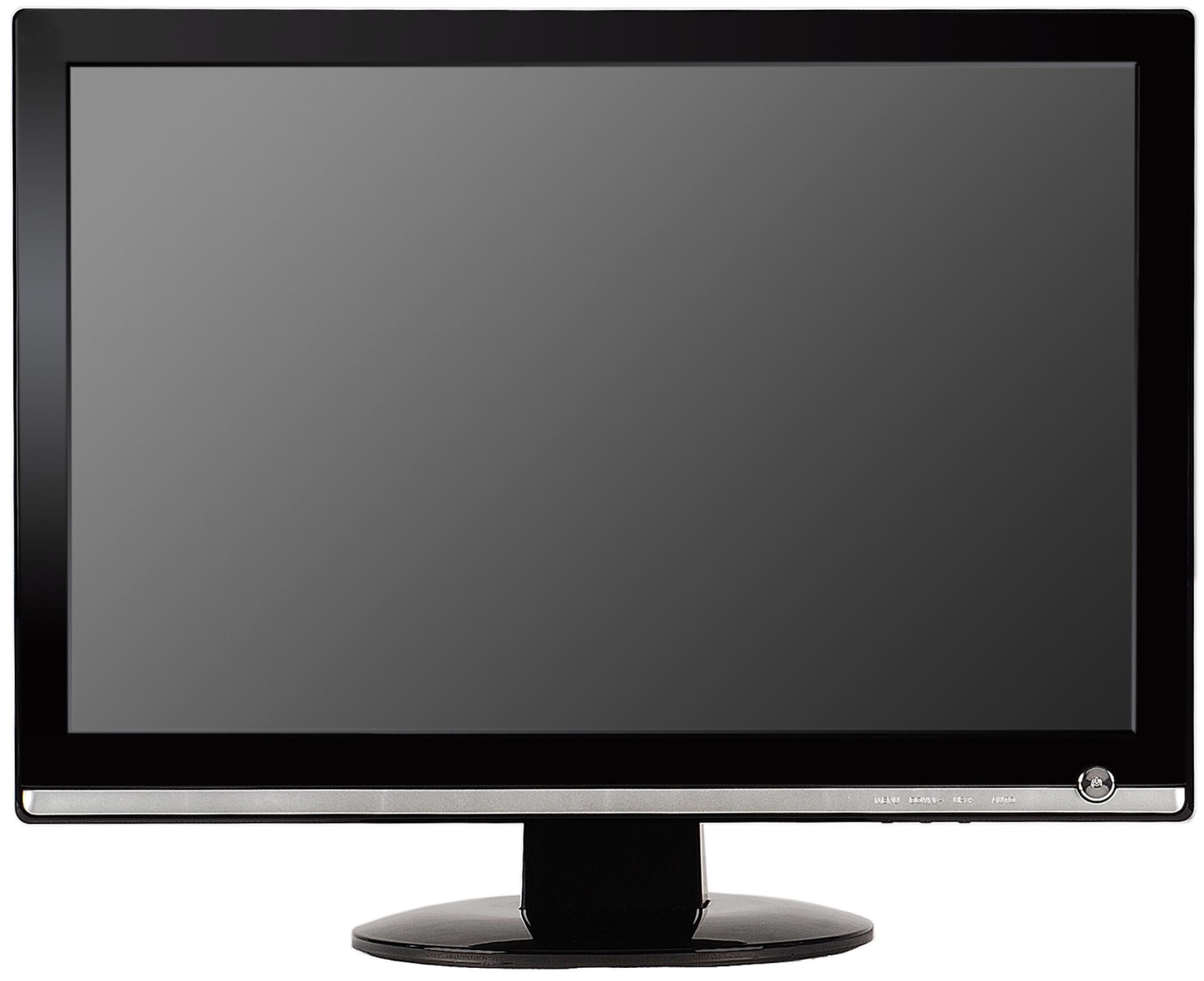 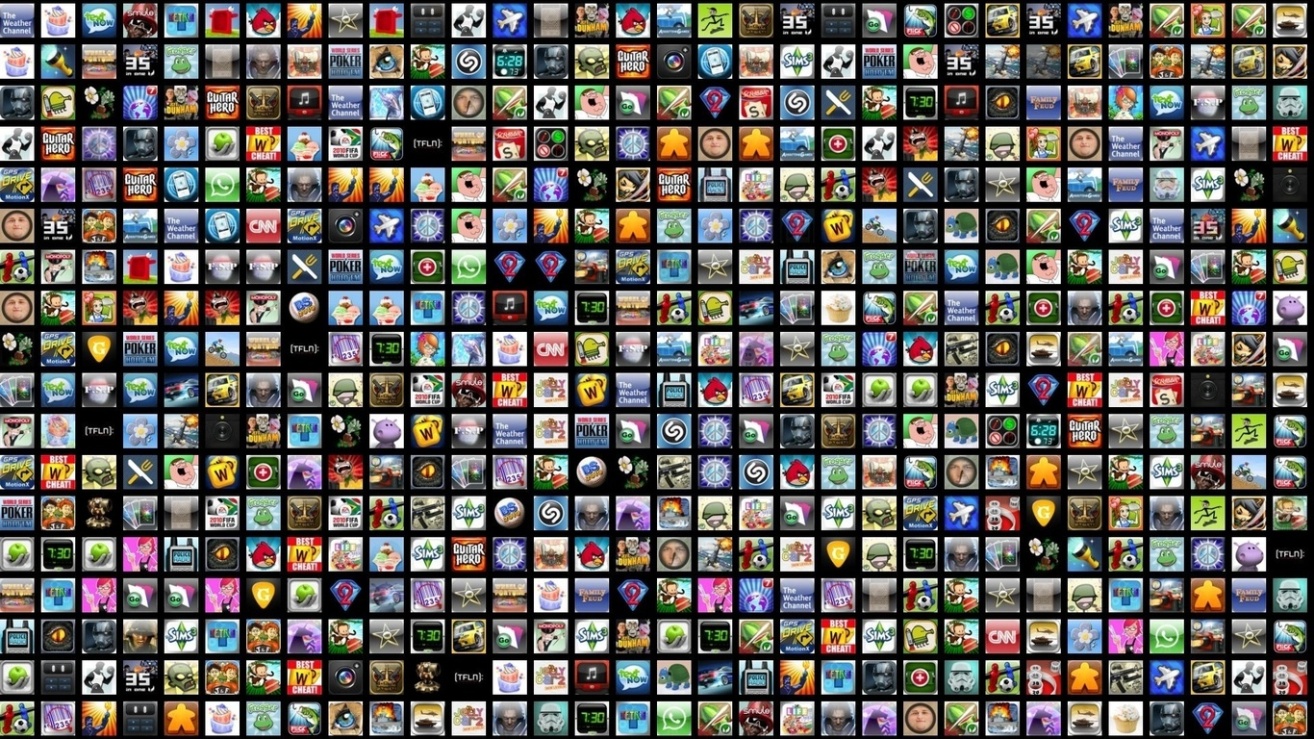 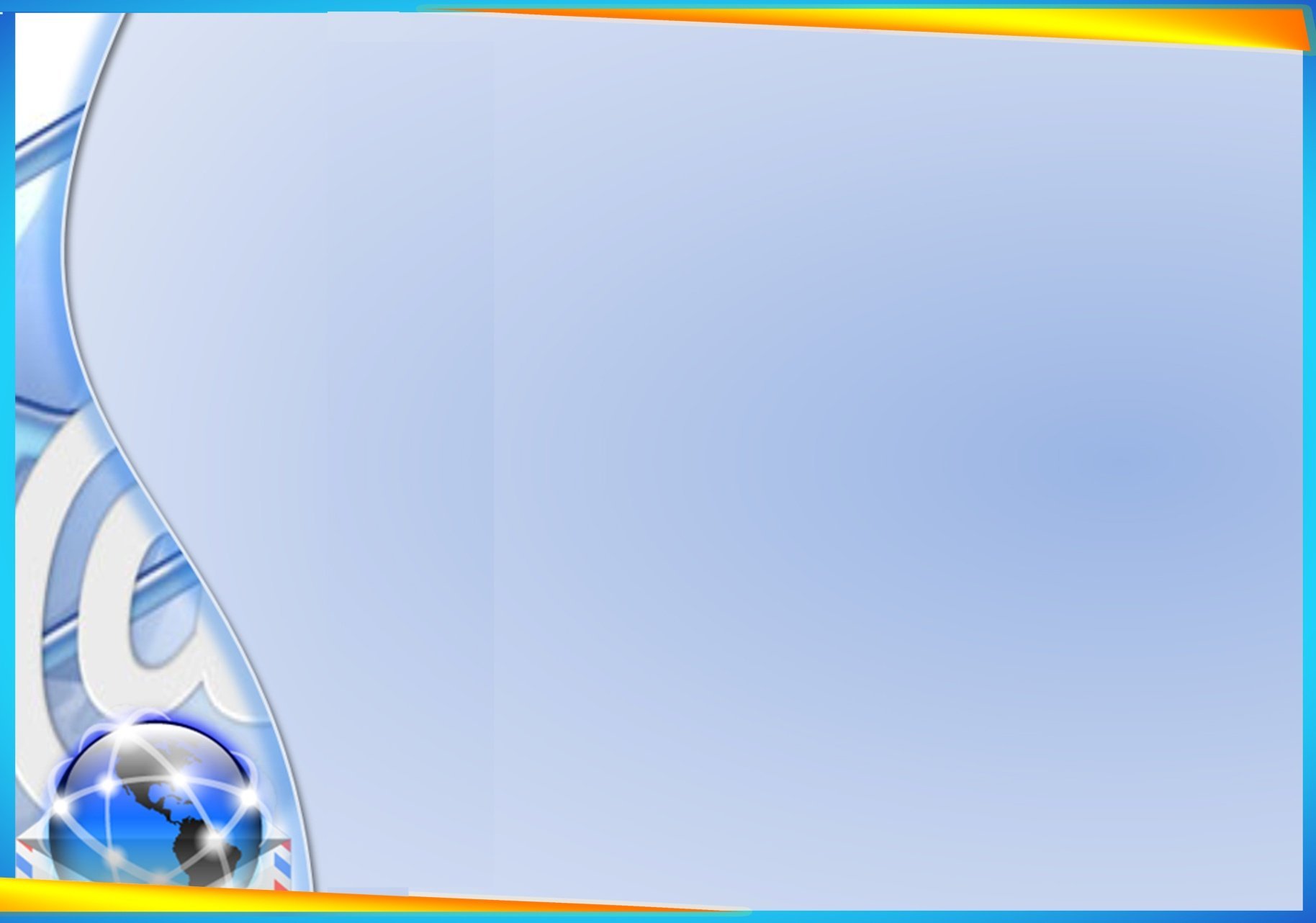 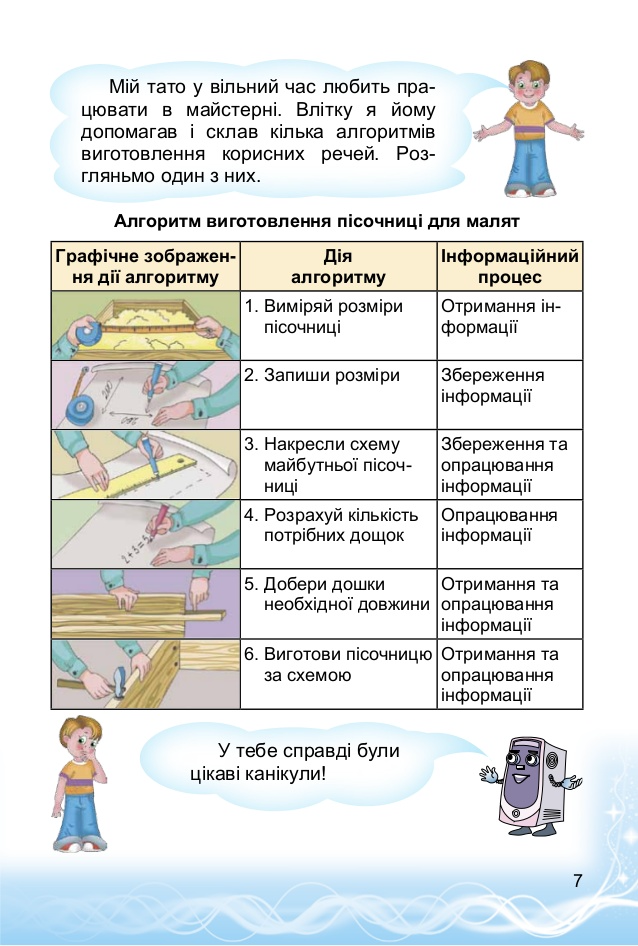 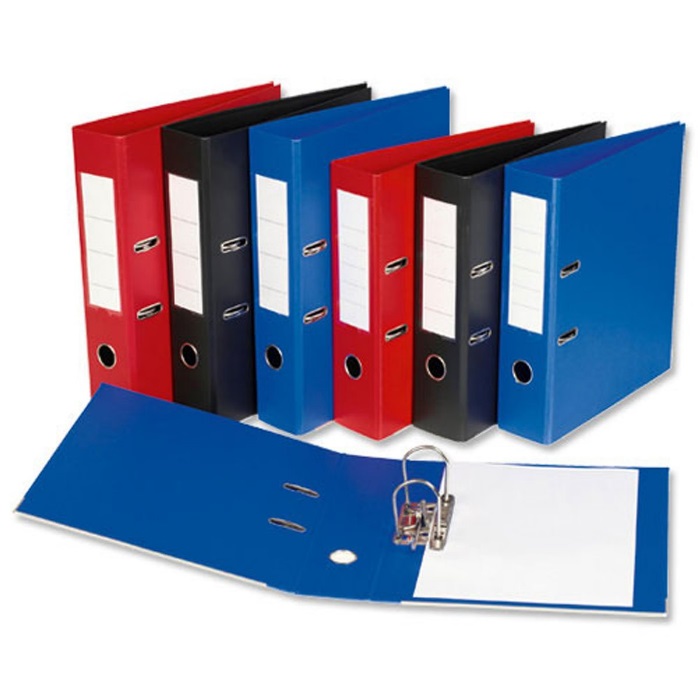 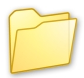 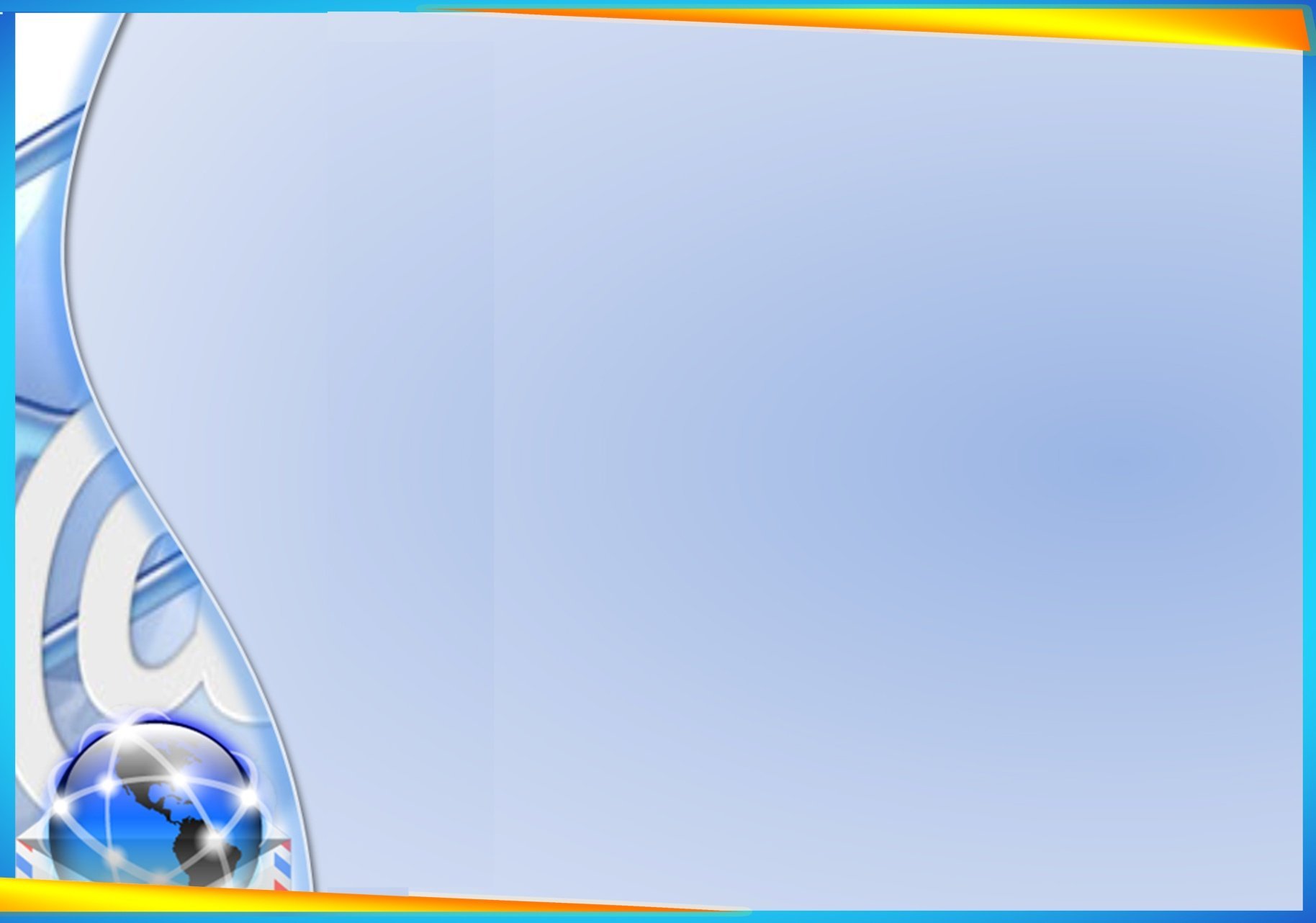 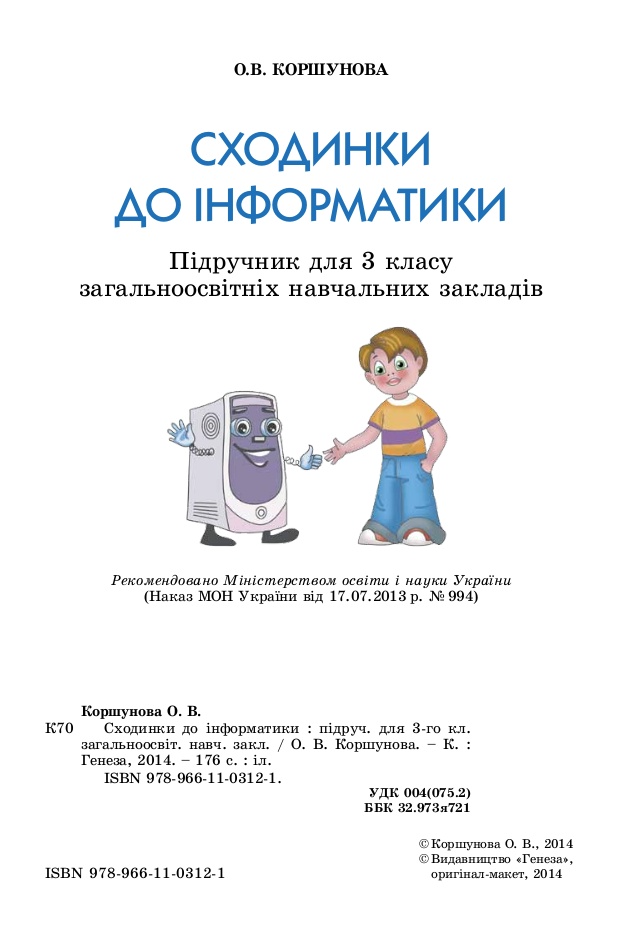 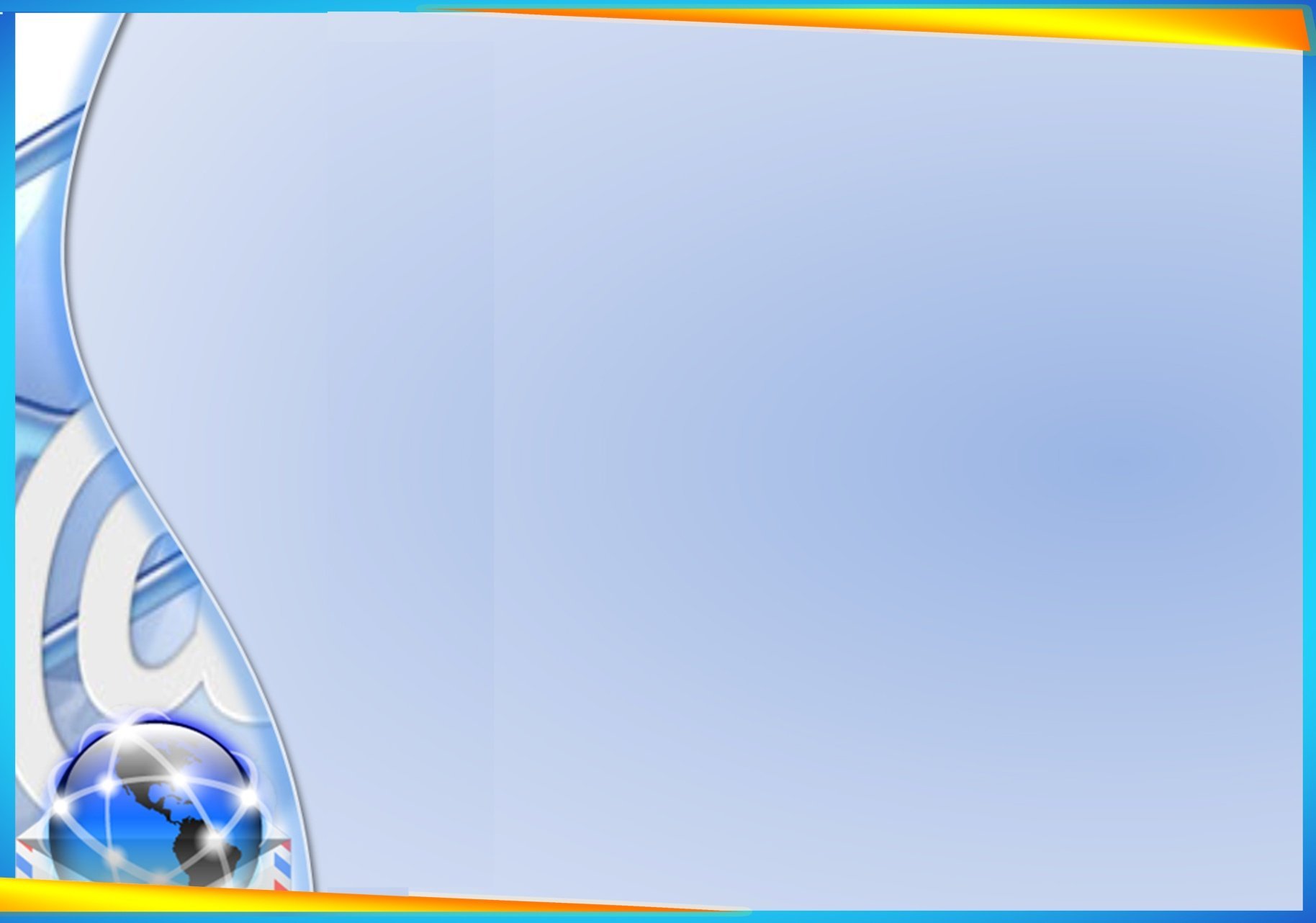 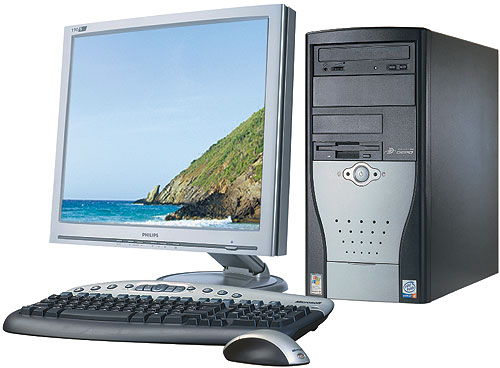 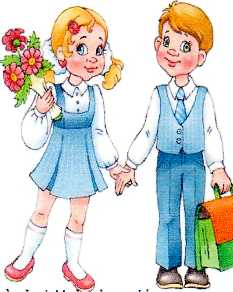 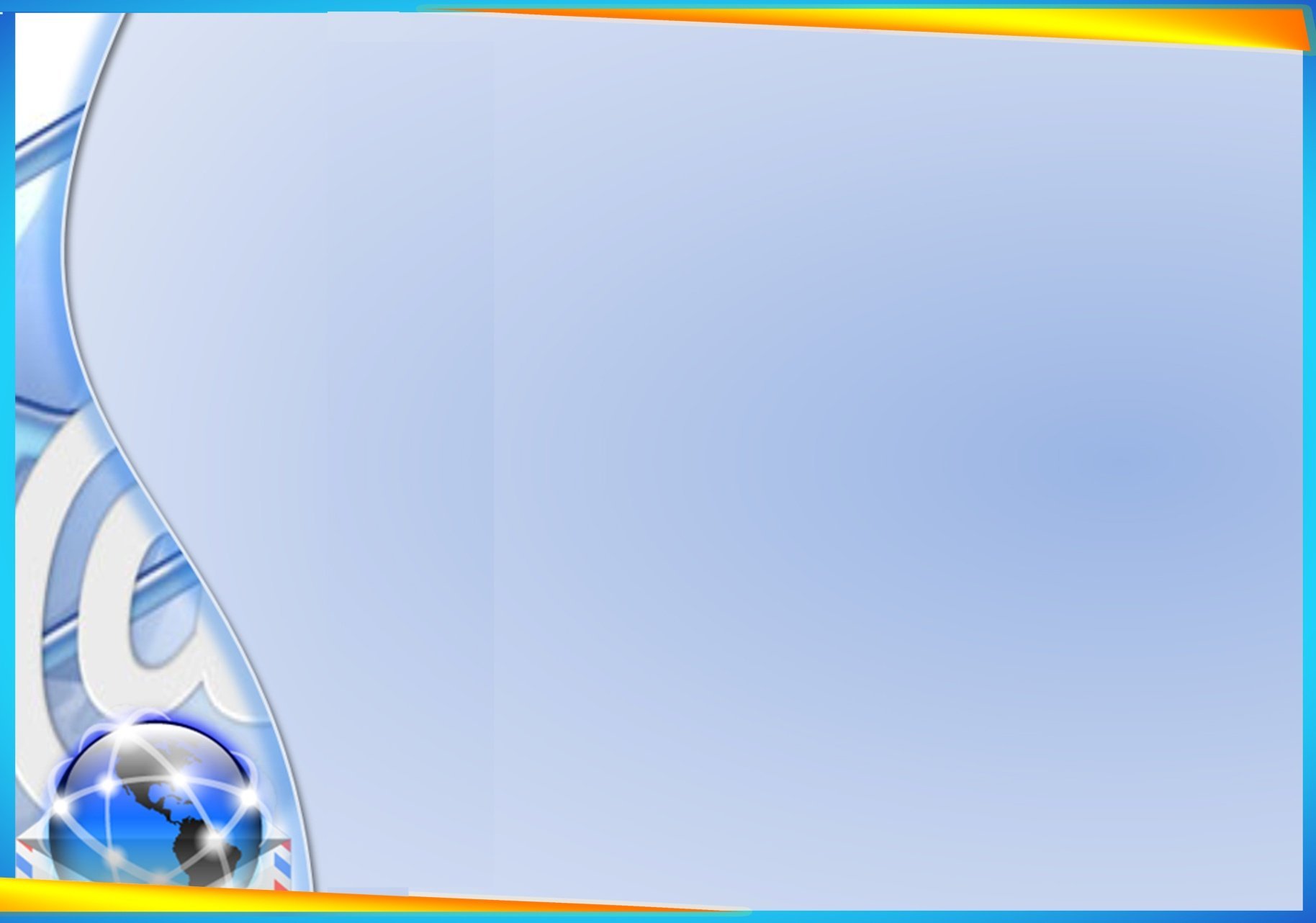 ФІЗКУЛЬТХВИЛИНКА
Хтось напевно вже стомився
І наліво похилився?
Треба дружно всім нам встати,
І розминку розпочати.	
Руки  вгору, руки вниз,
На сусіда подивись.
Руки вгору, руки в боки
І зроби чотири кроки. 
Вище руки підніміть
І спокійно опустіть. 
Плесніть кілька раз 
За роботу – все гаразд.
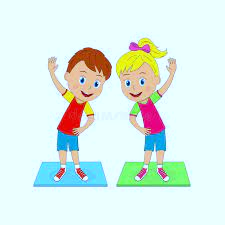 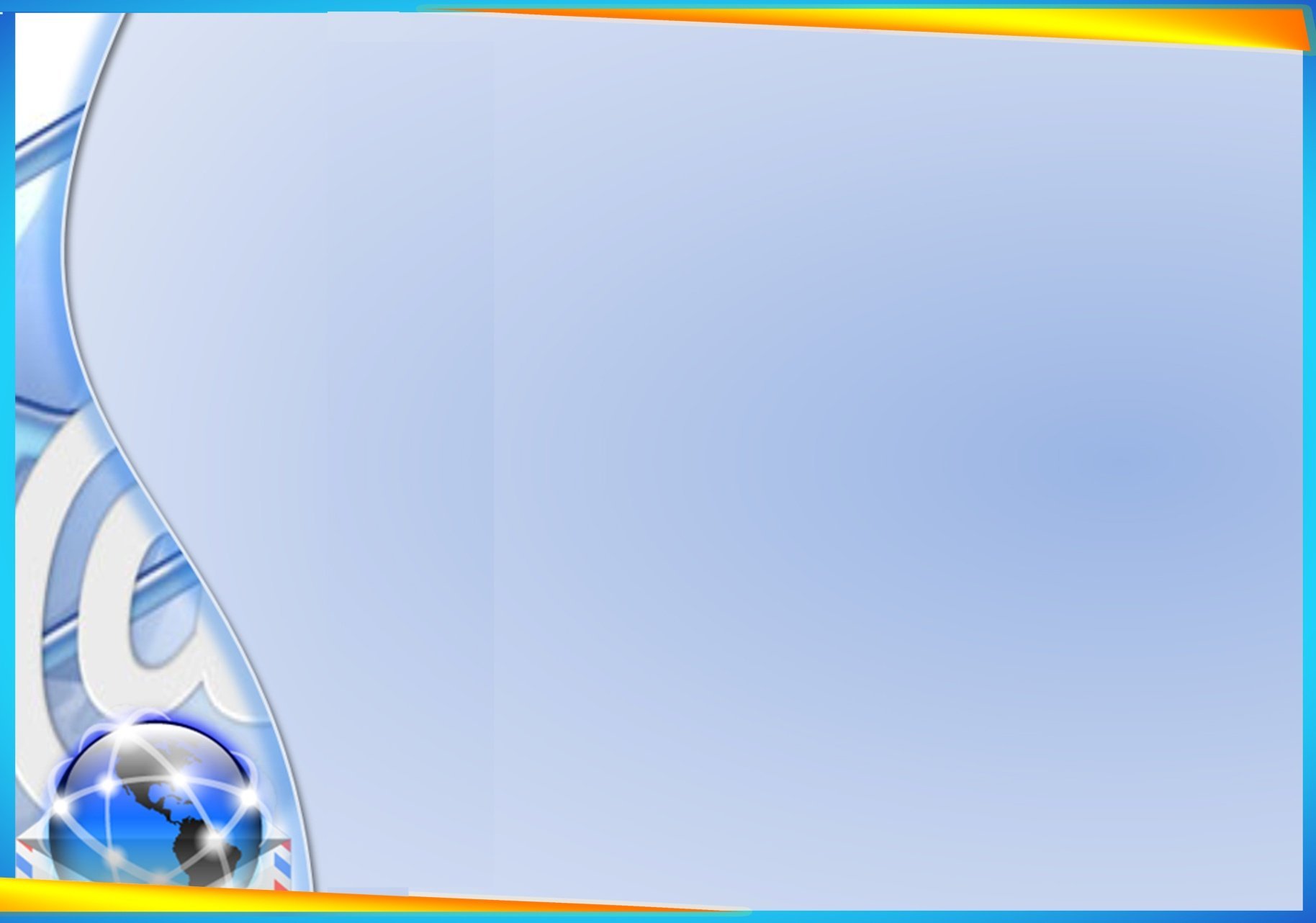 Структурування інформації в документах, папках.
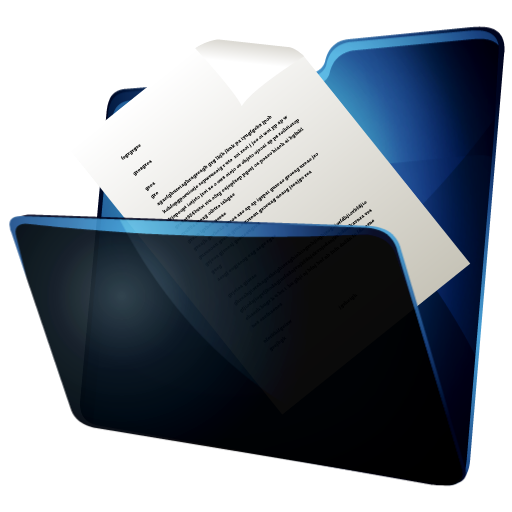 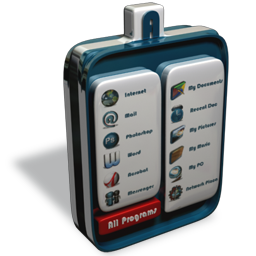 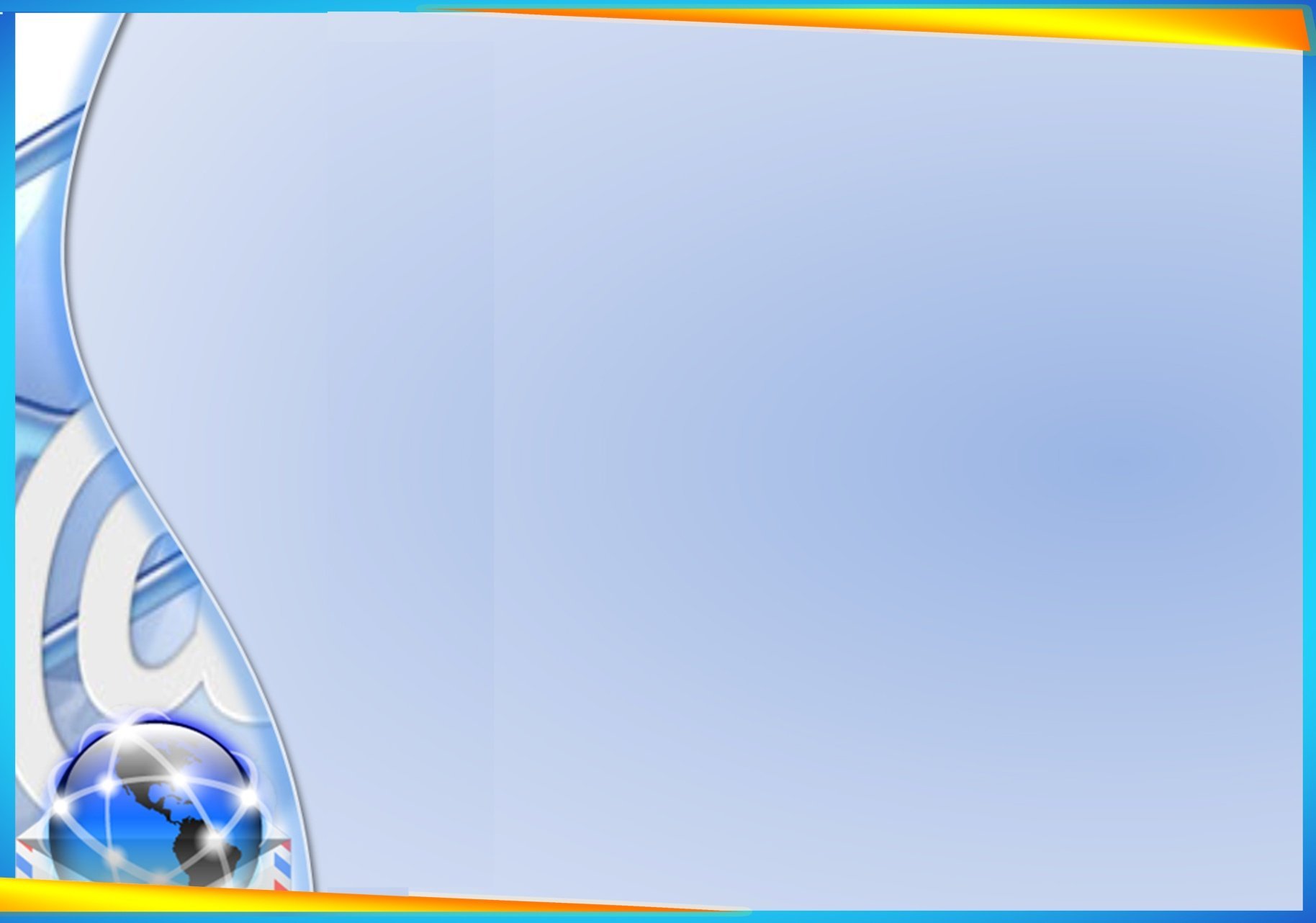 Поняття папки
Папка – це група файлів, що зберігаються під одним ім’ям.
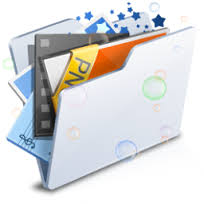 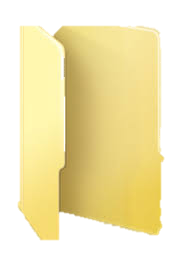 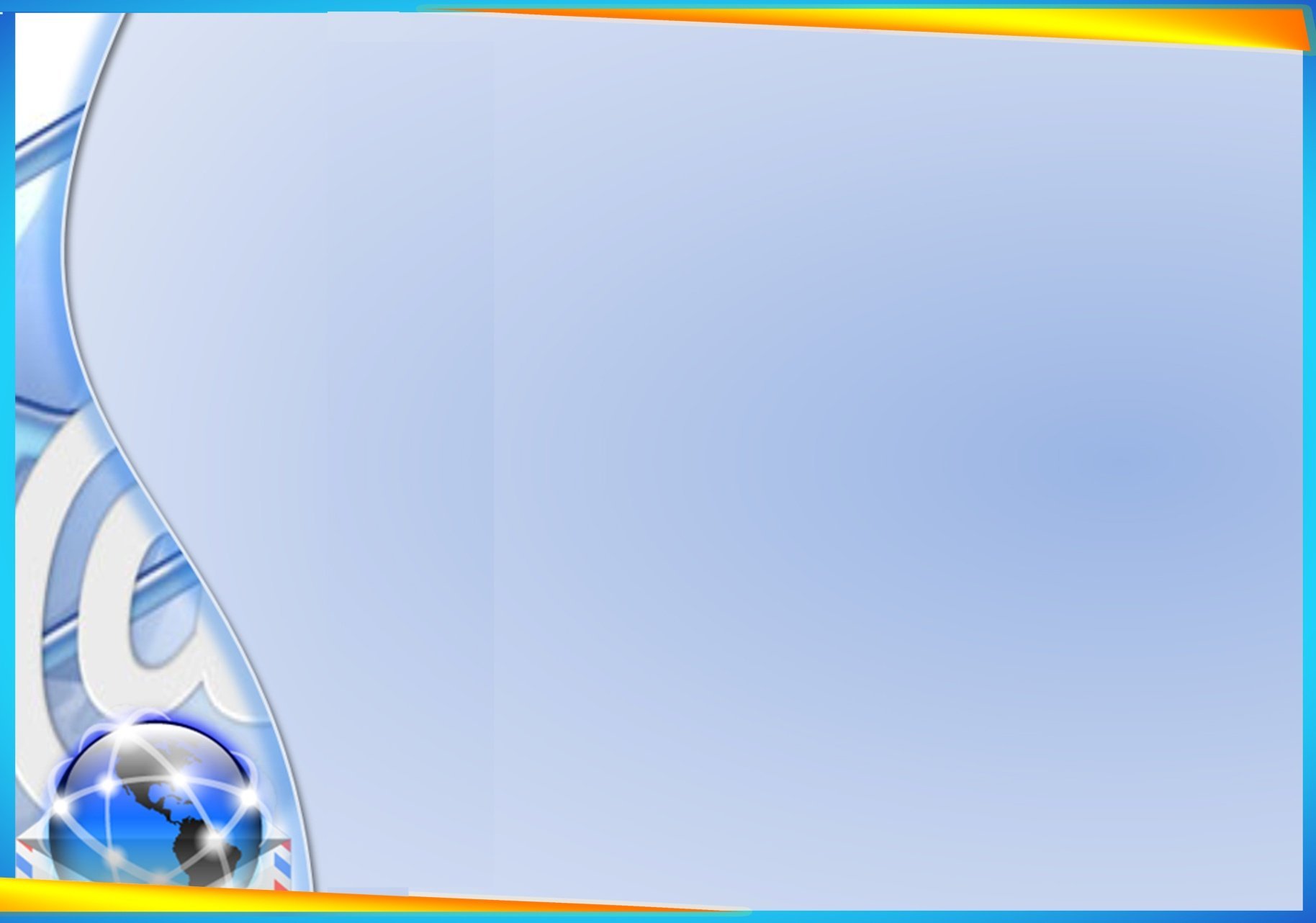 Як можна називати файли та папки
Для надання файлам чи папкам імен існує правило: 
ім’я може містити літери, цифри та спеціальні символи,  крім  \ * / : ? ” < > |
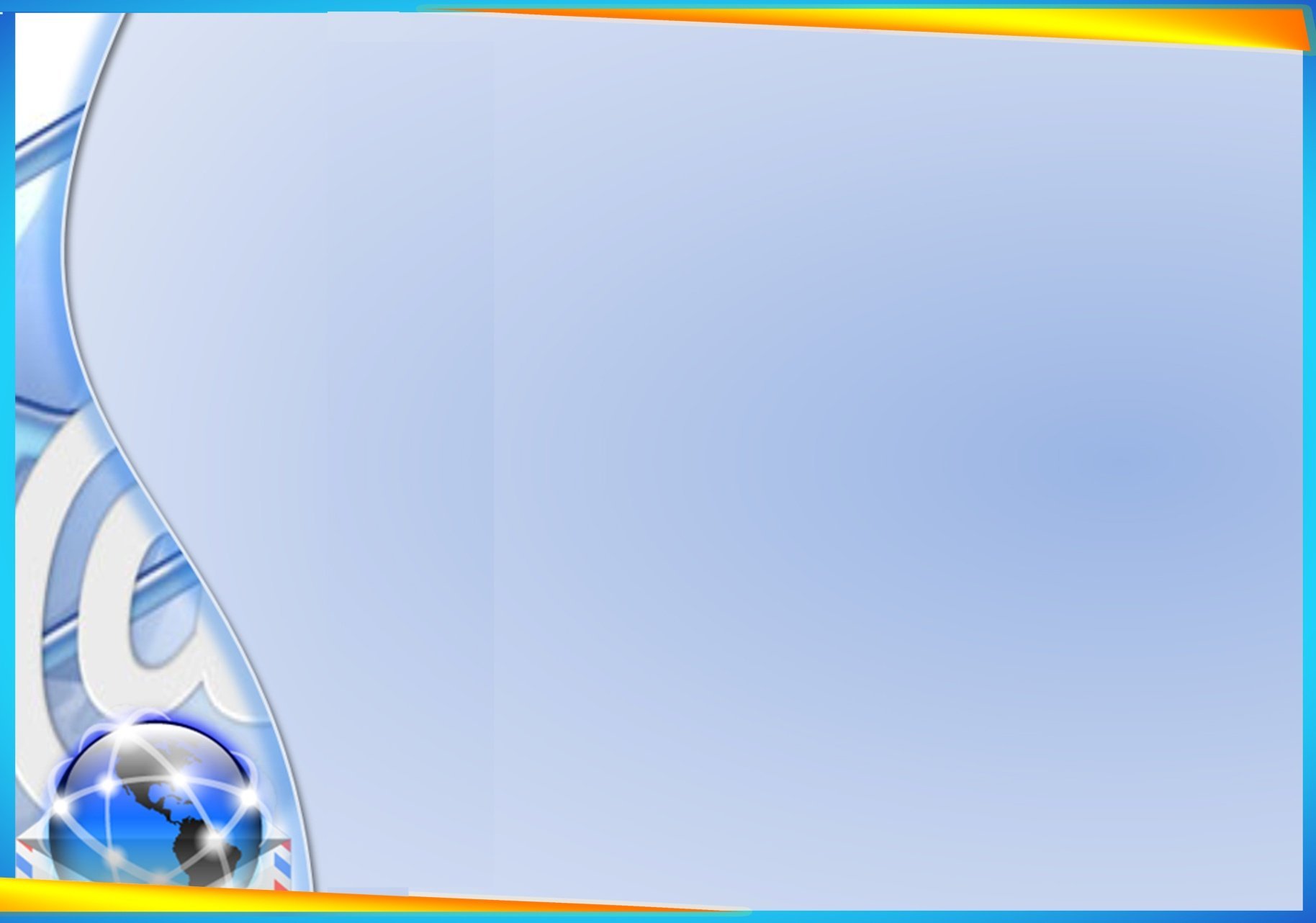 Створення нової папки
Викликати контекстне меню, клацнувши правою кнопкою миші у вільному місці папки, з контекстного меню вибрати вказівку Створити/Папку
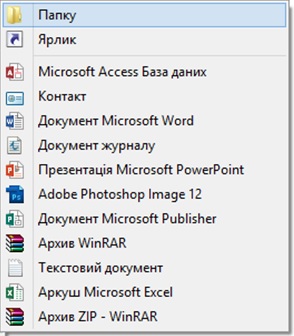 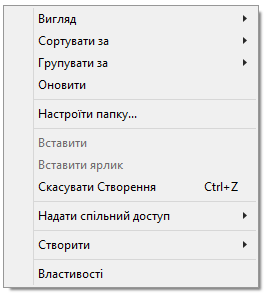 Клацнути
ліву кнопку
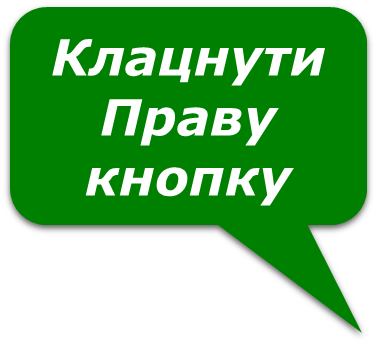 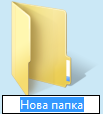 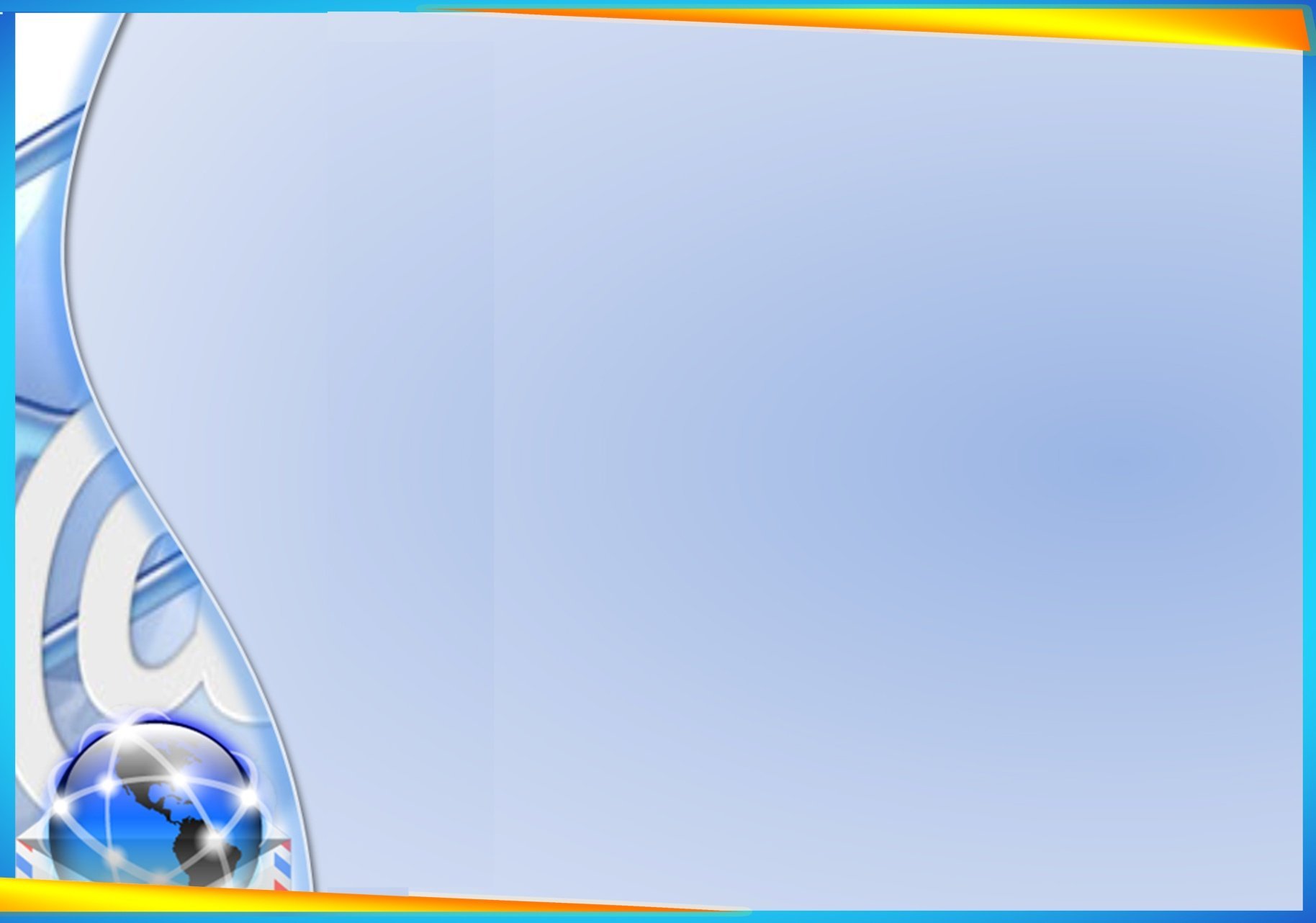 Практична робота
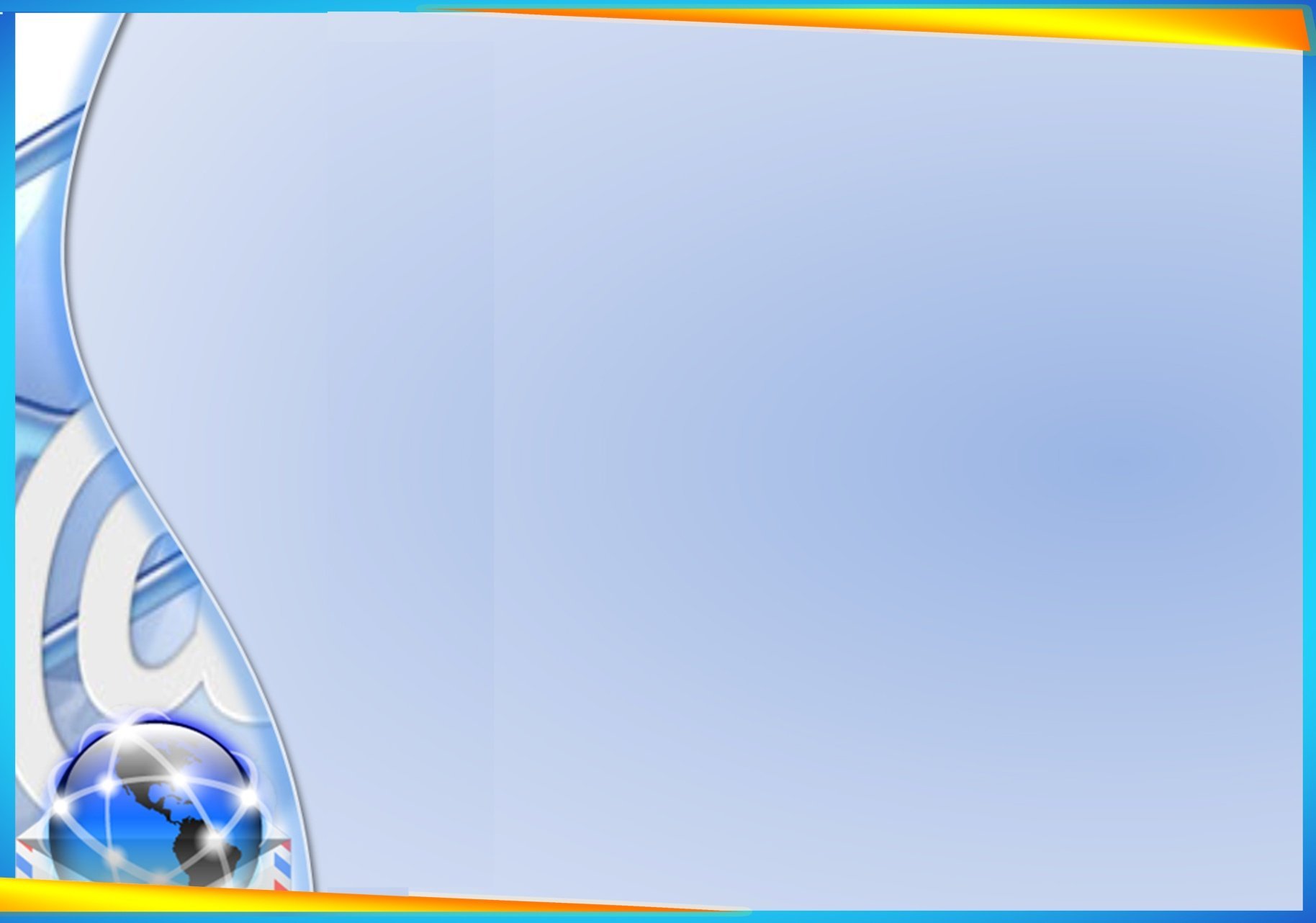 Дякую за увагу!